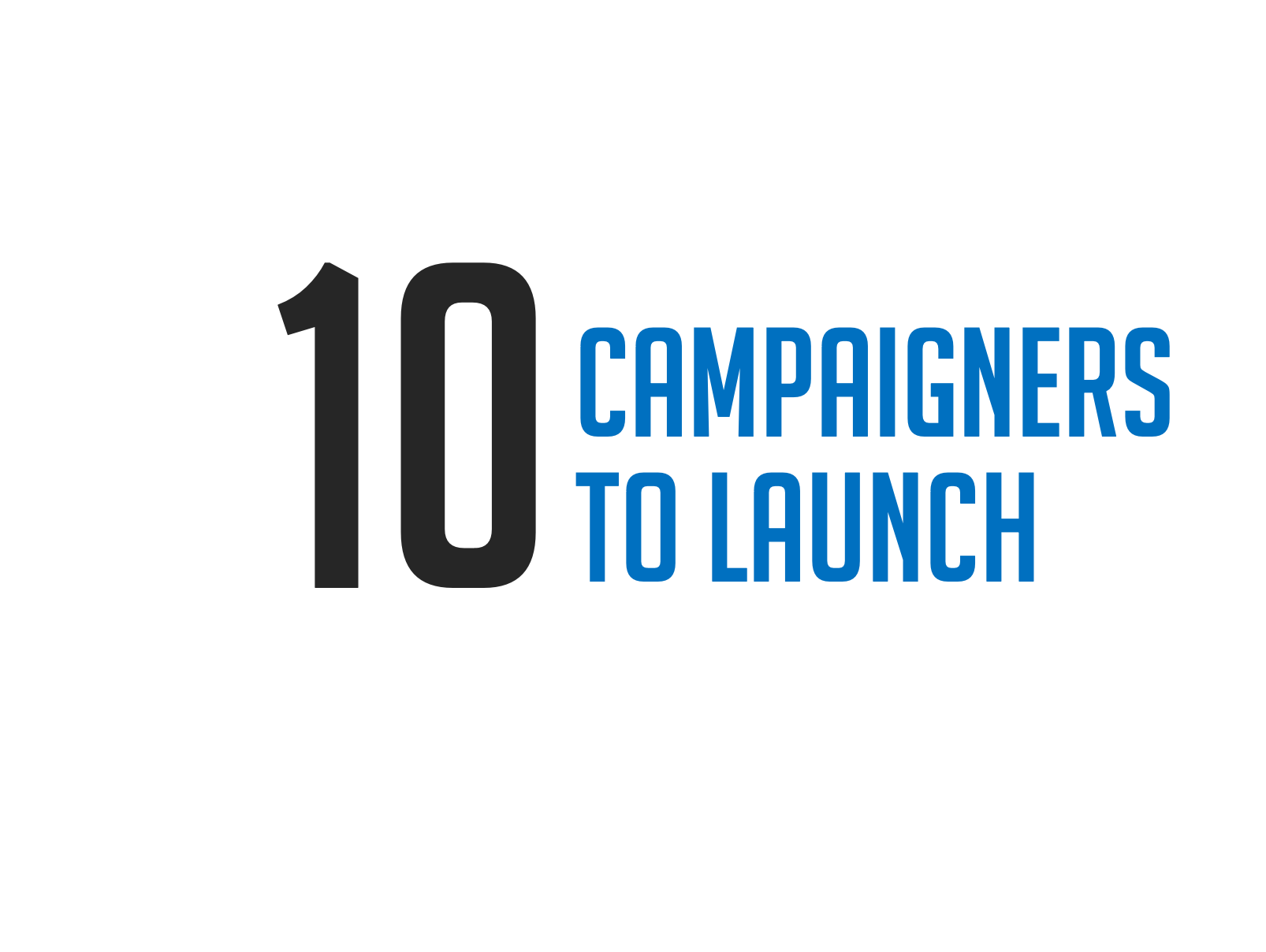 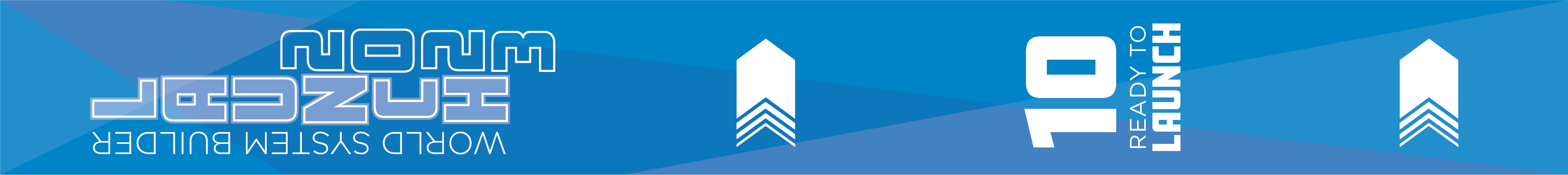 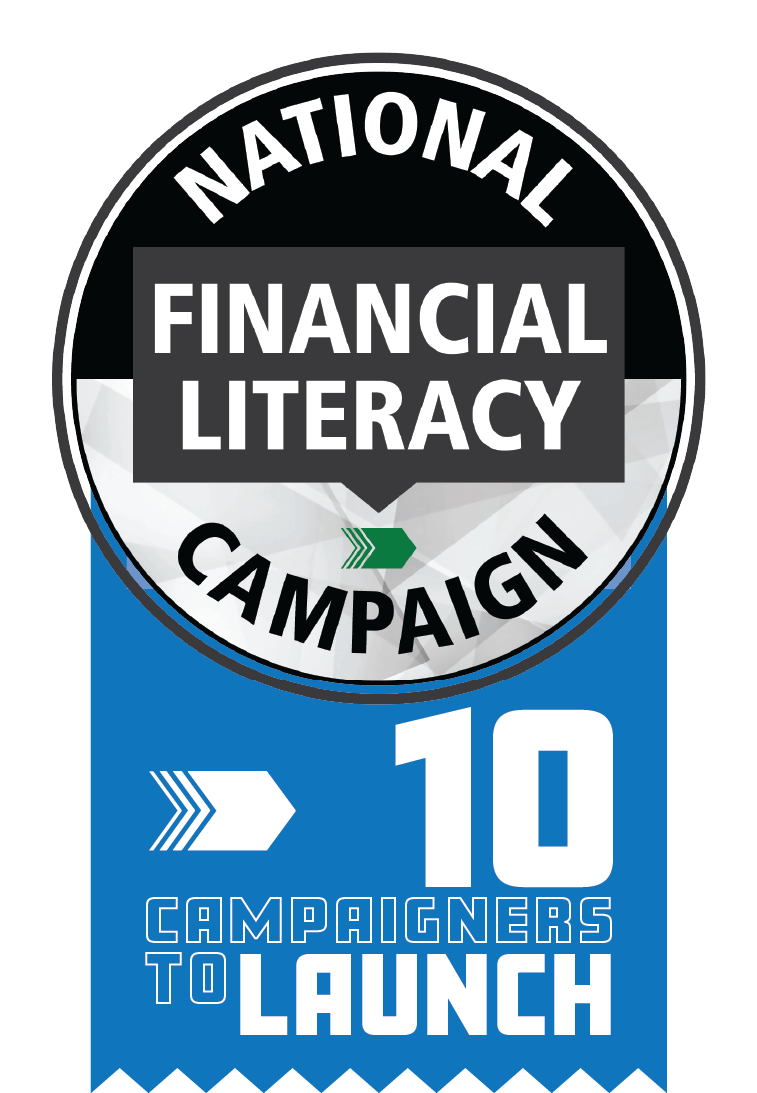 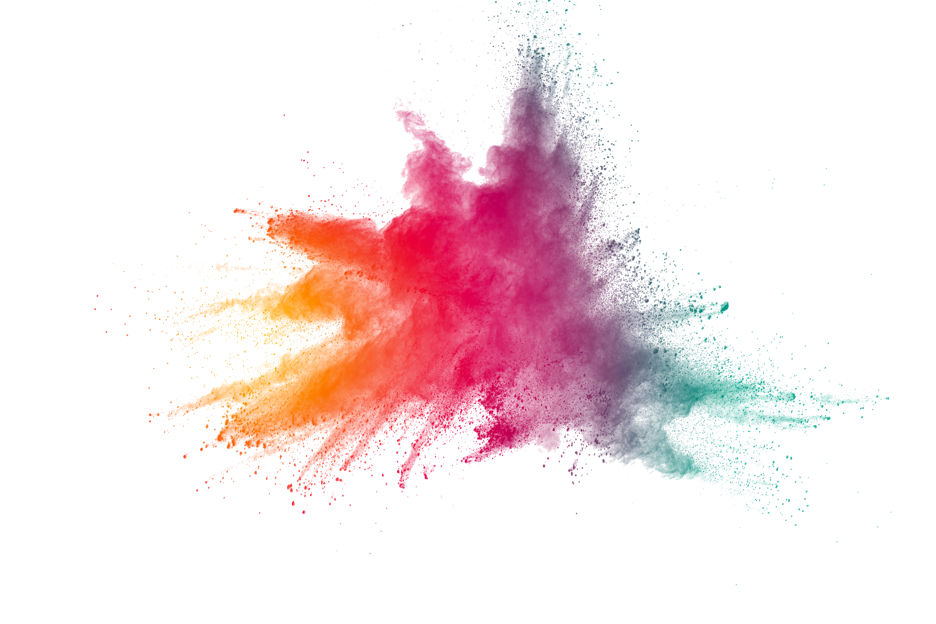 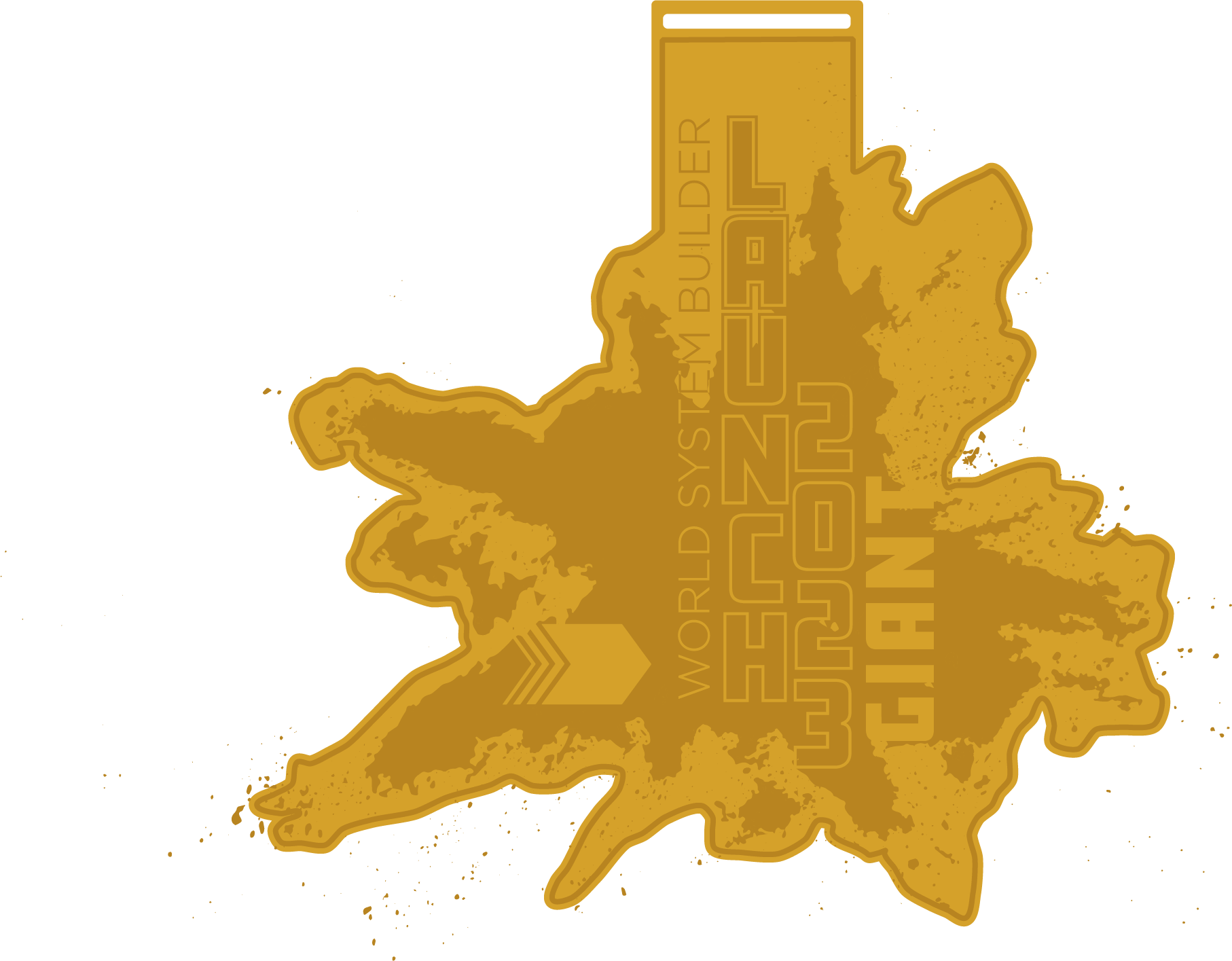 ATTENDANCE RECOGNITION
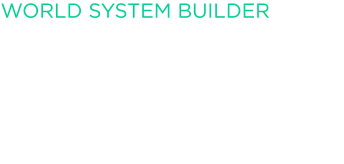 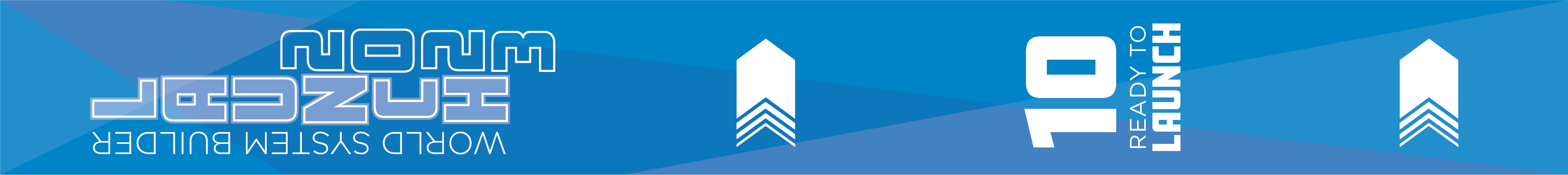 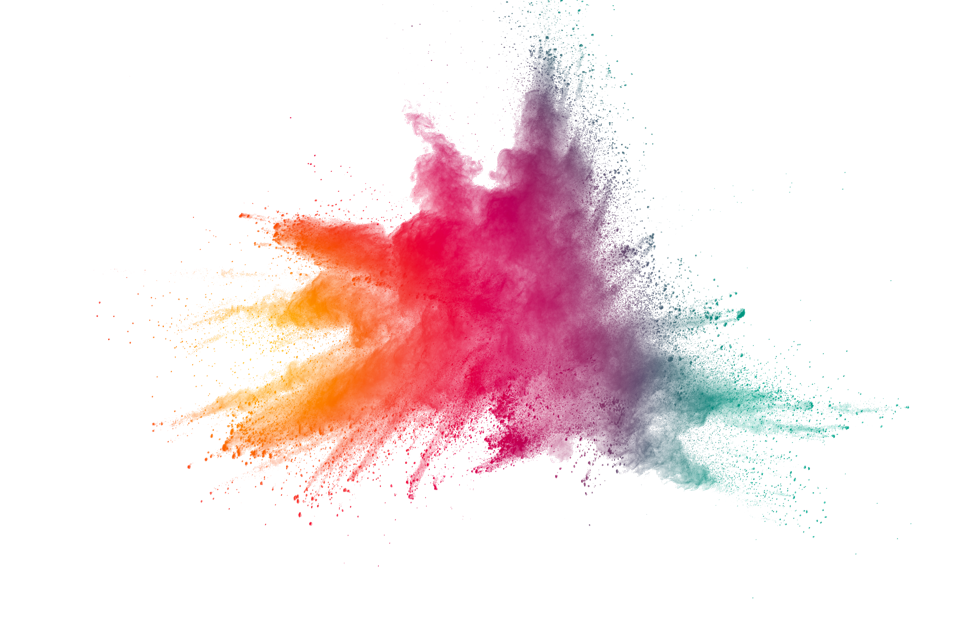 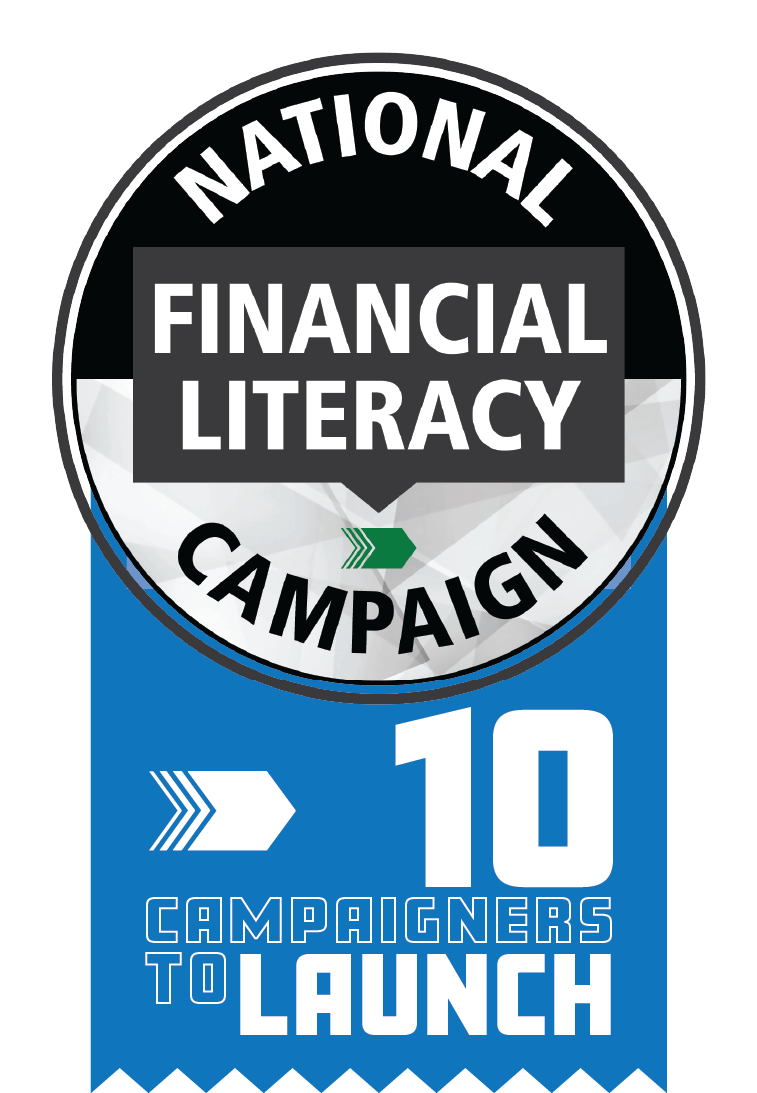 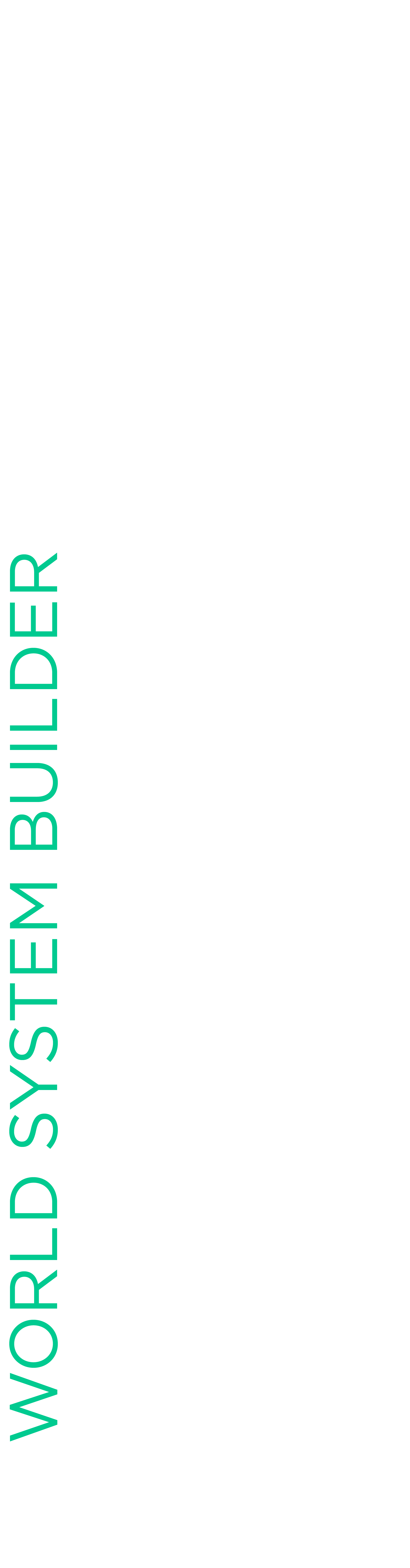 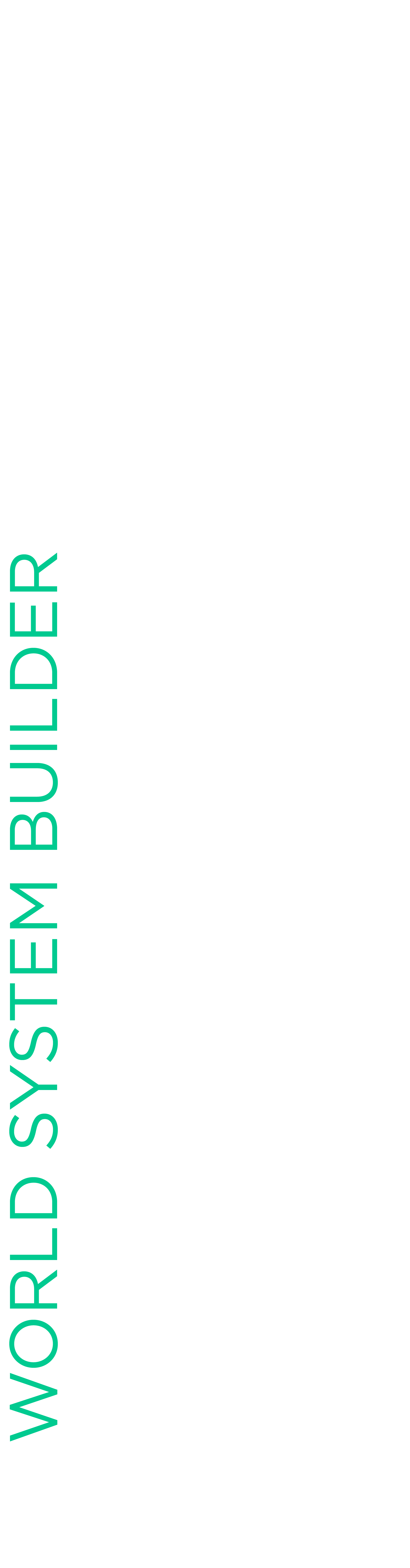 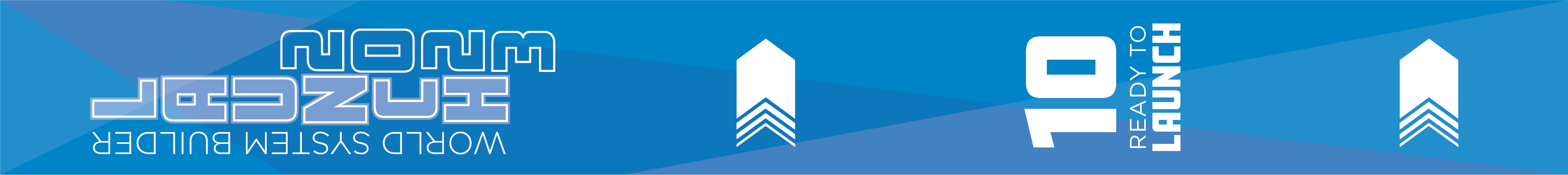 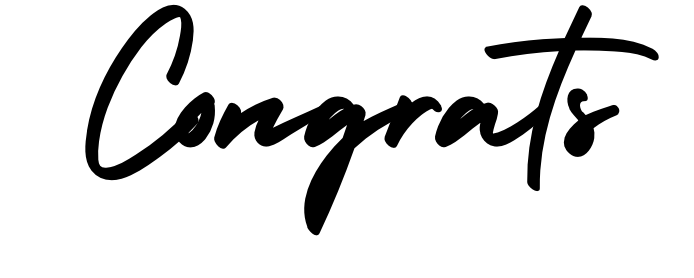 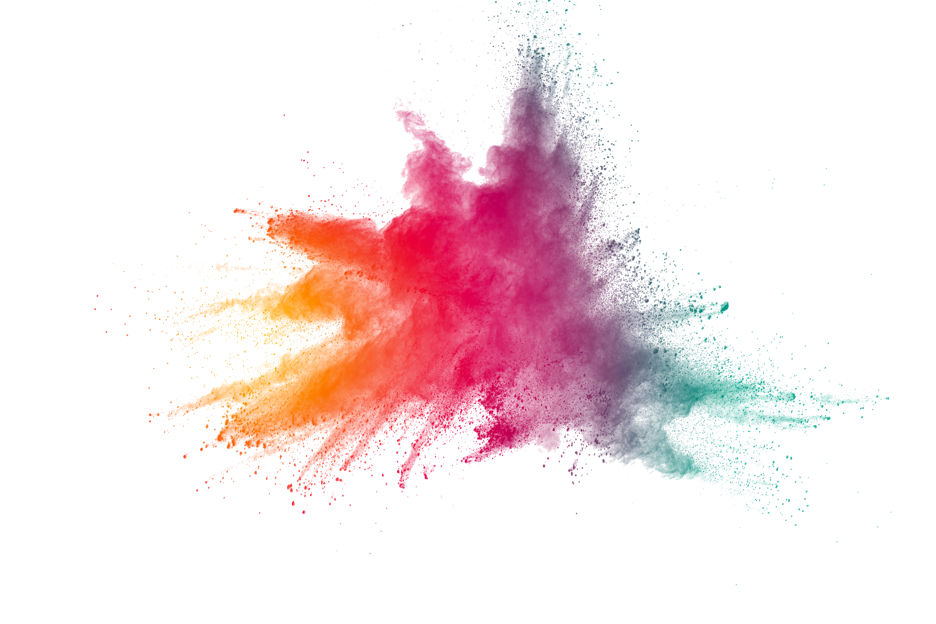 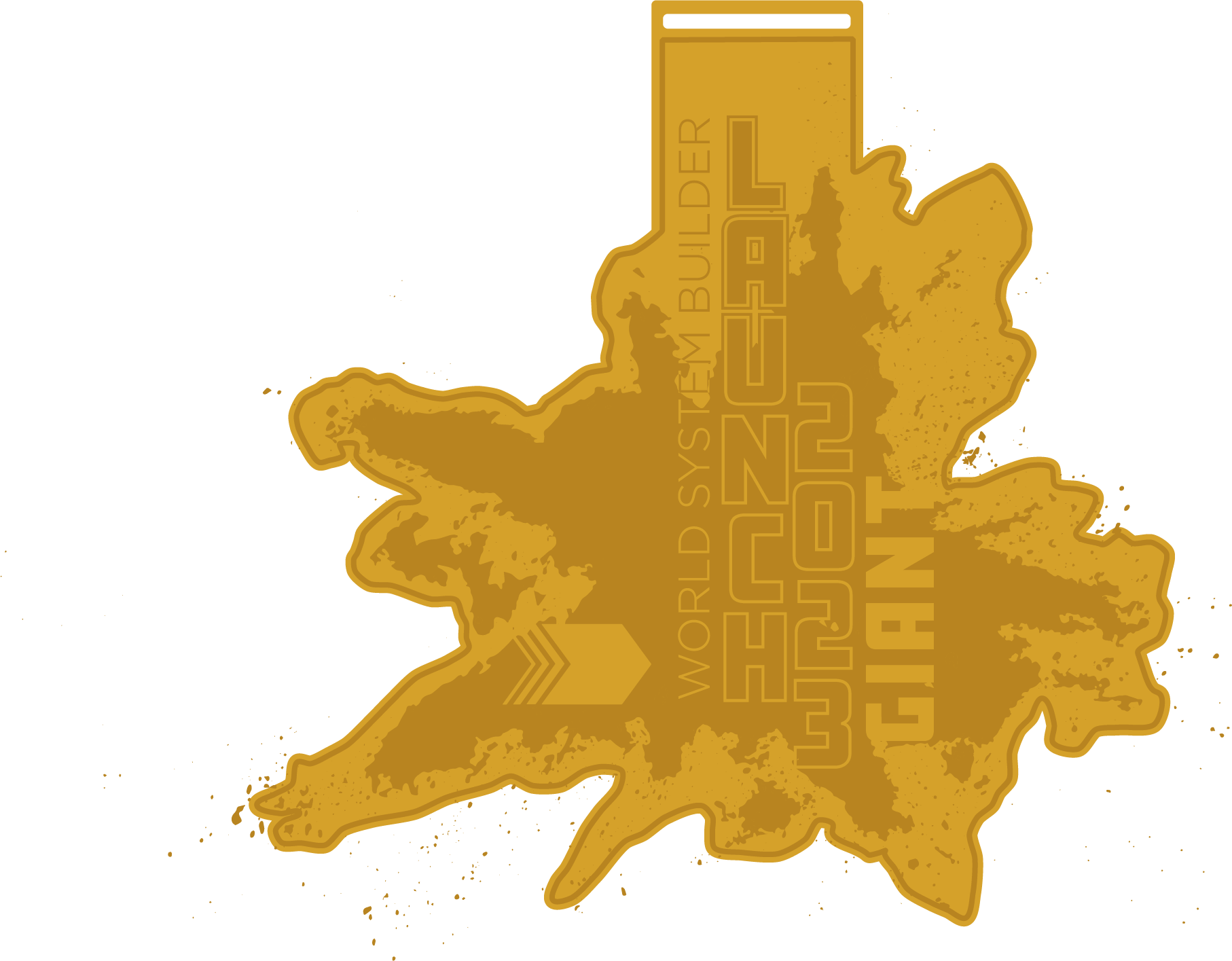 FIRST NAME
LAST NAME
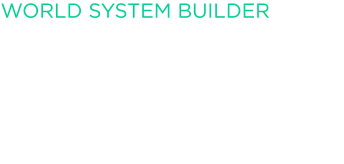 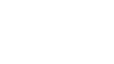 LEADING 10 CAMPAIGNERS TO LAUNCH
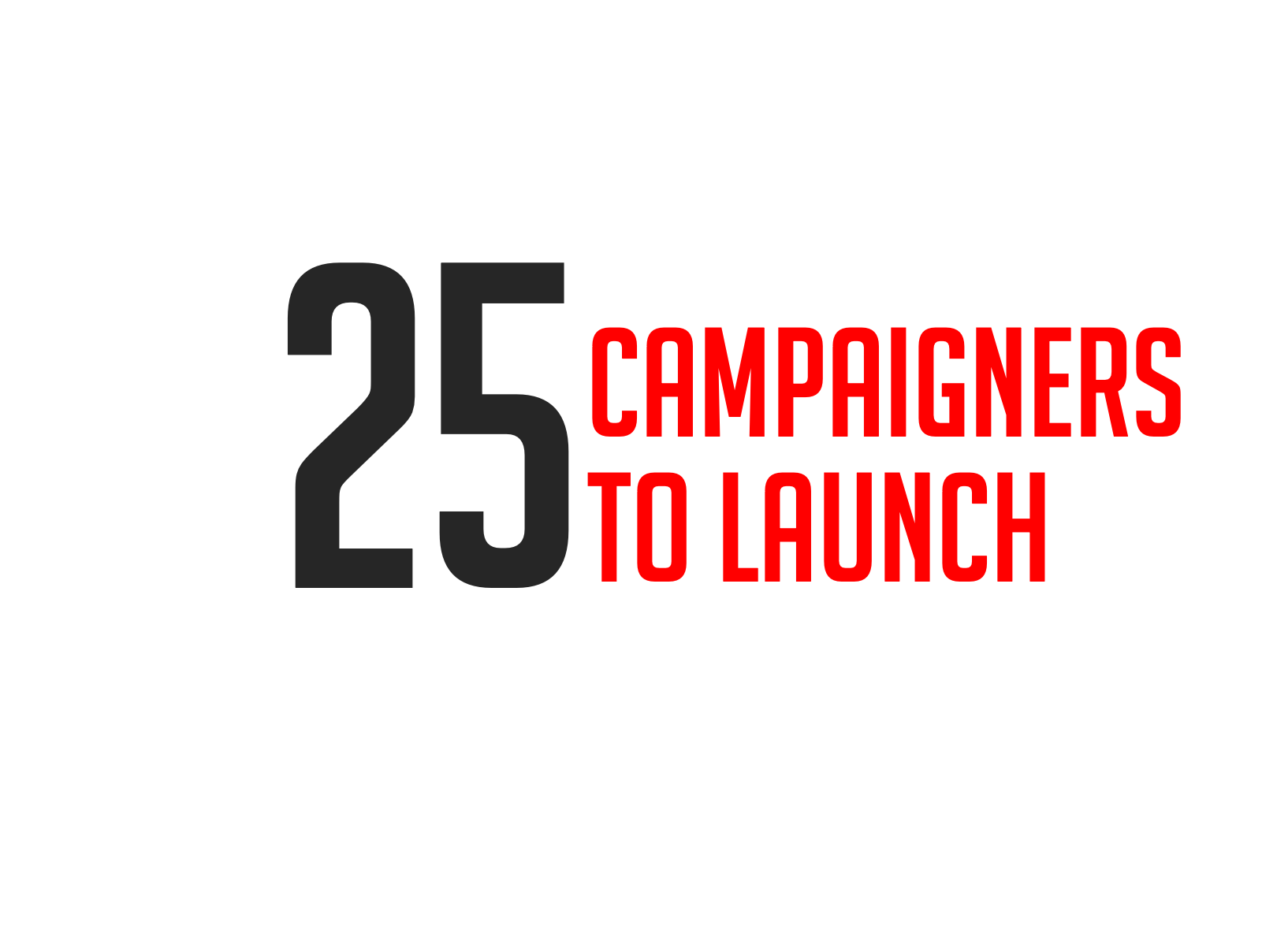 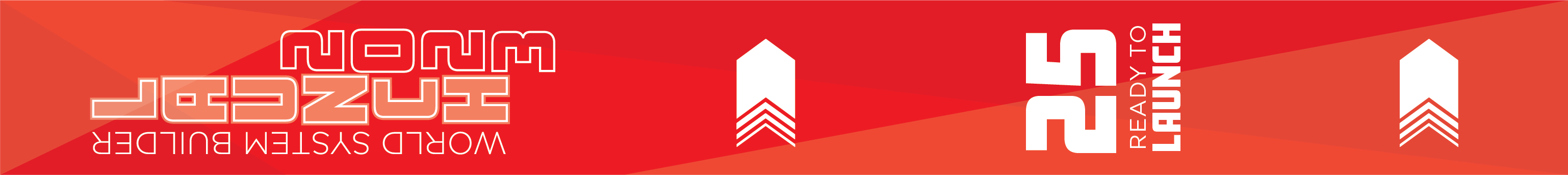 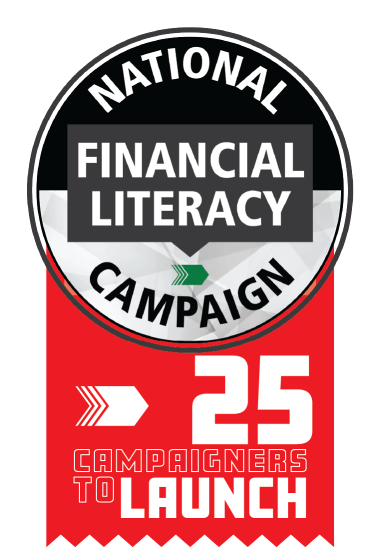 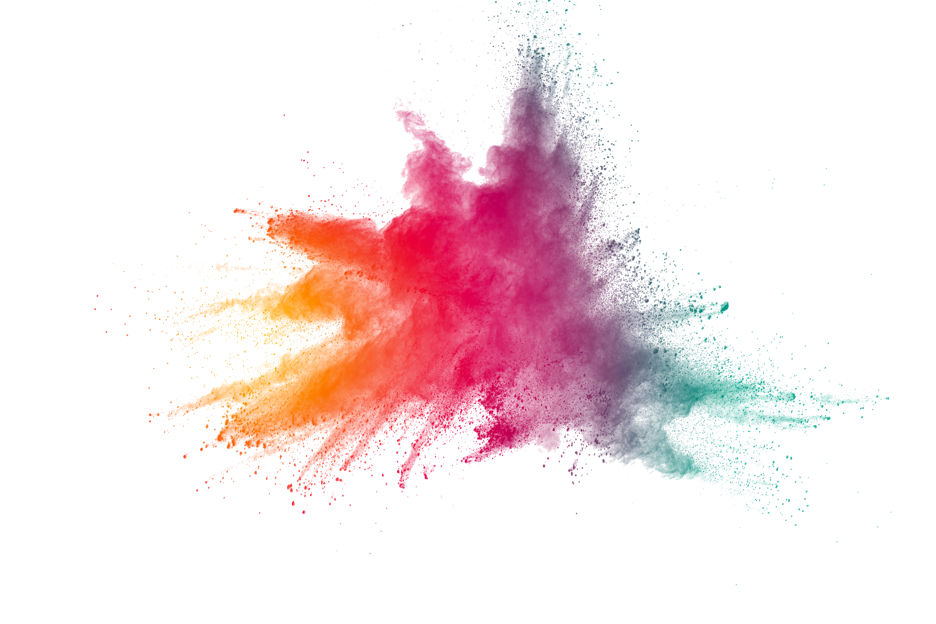 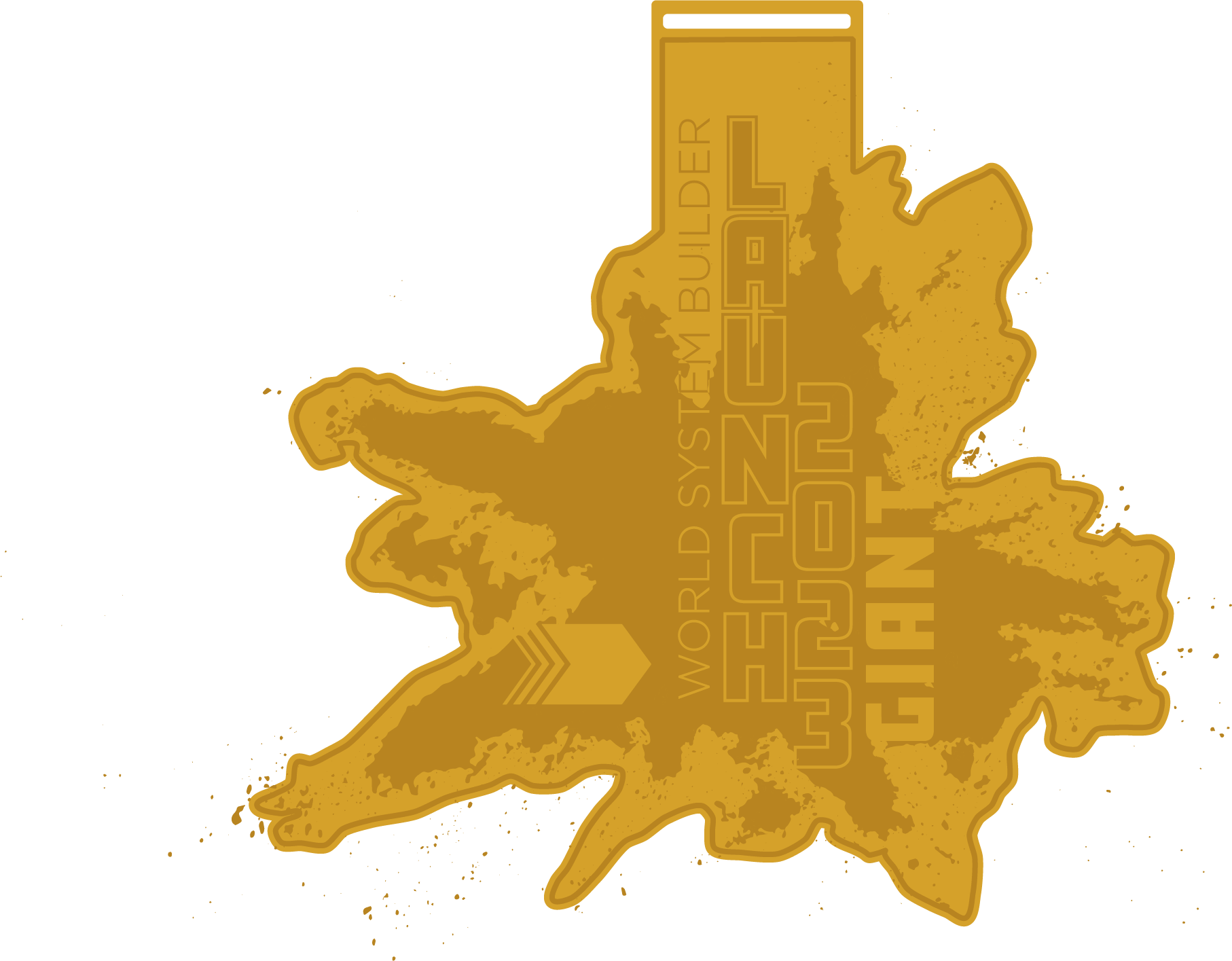 ATTENDANCE RECOGNITION
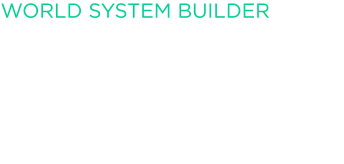 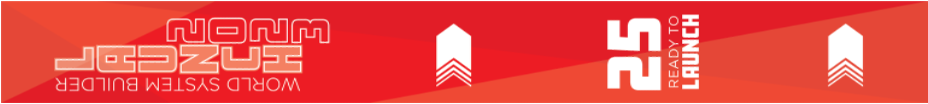 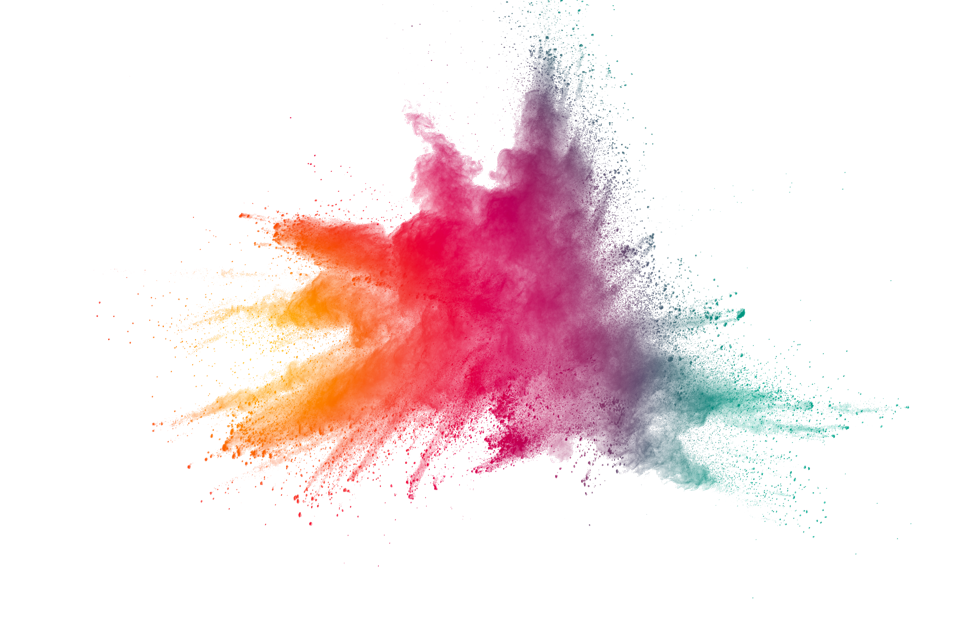 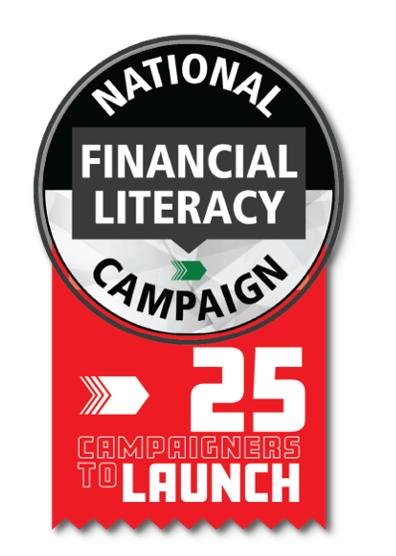 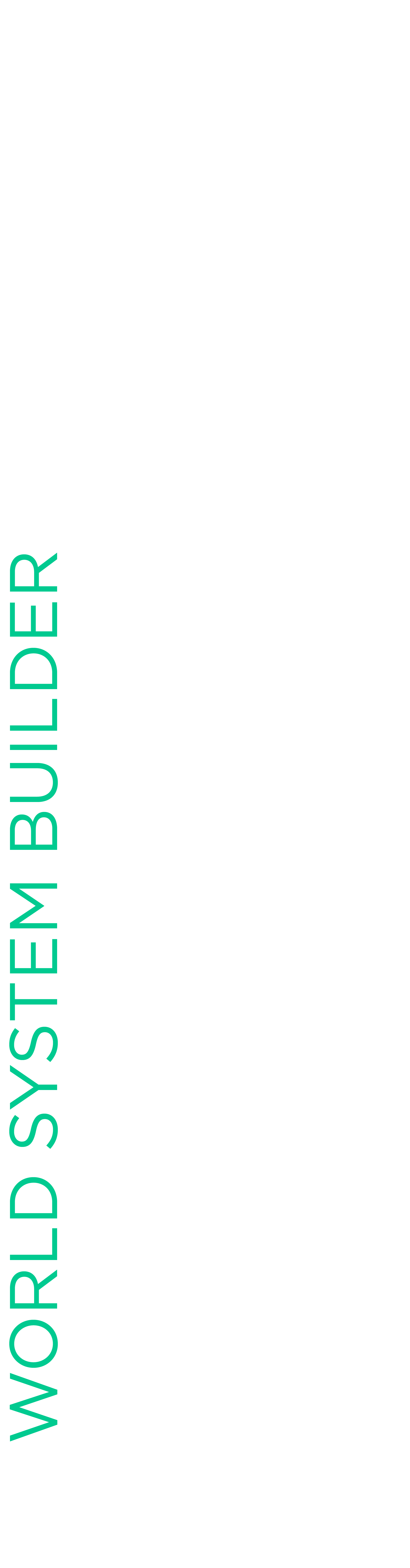 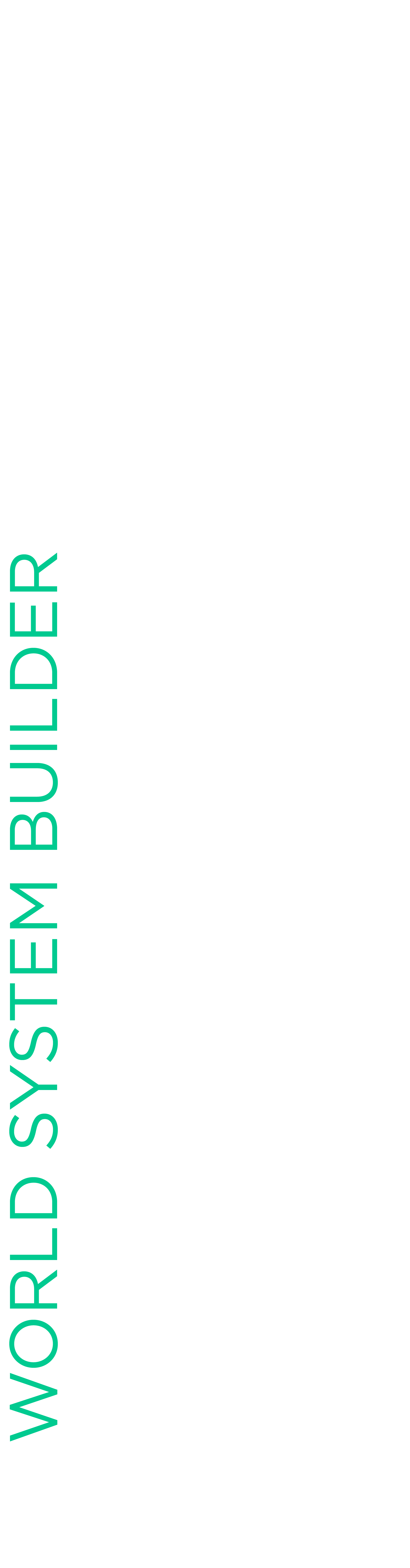 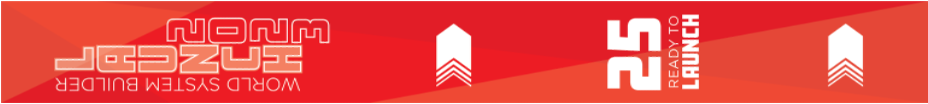 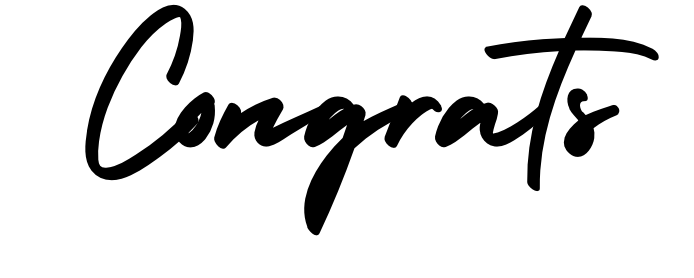 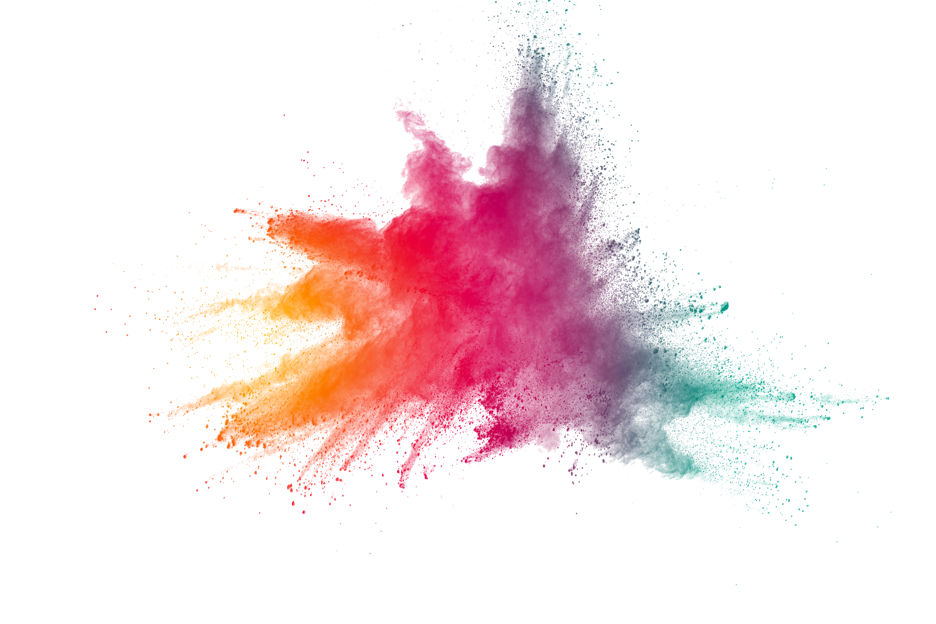 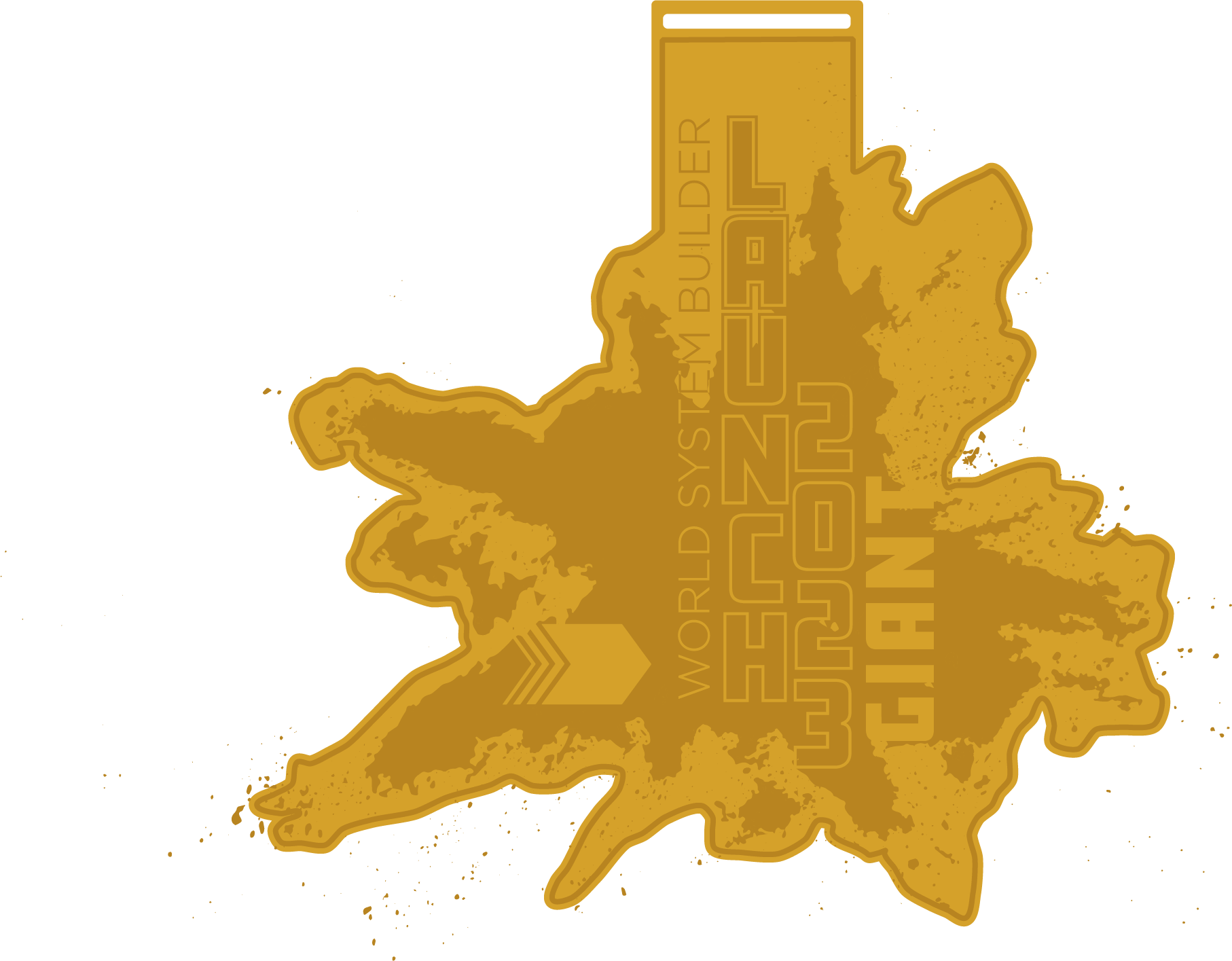 FIRST NAME
LAST NAME
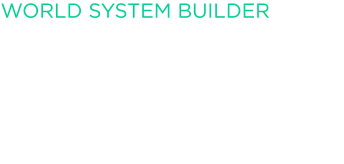 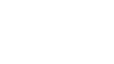 LEADING 25 CAMPAIGNERS TO LAUNCH
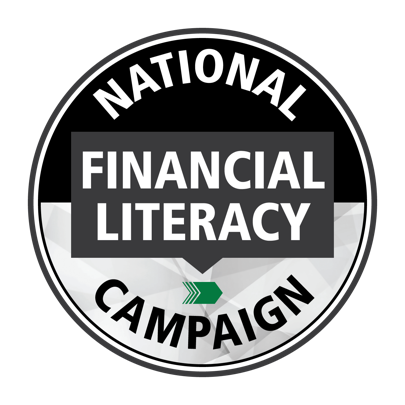 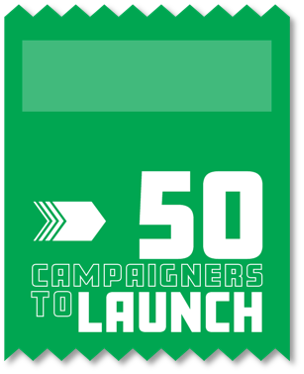 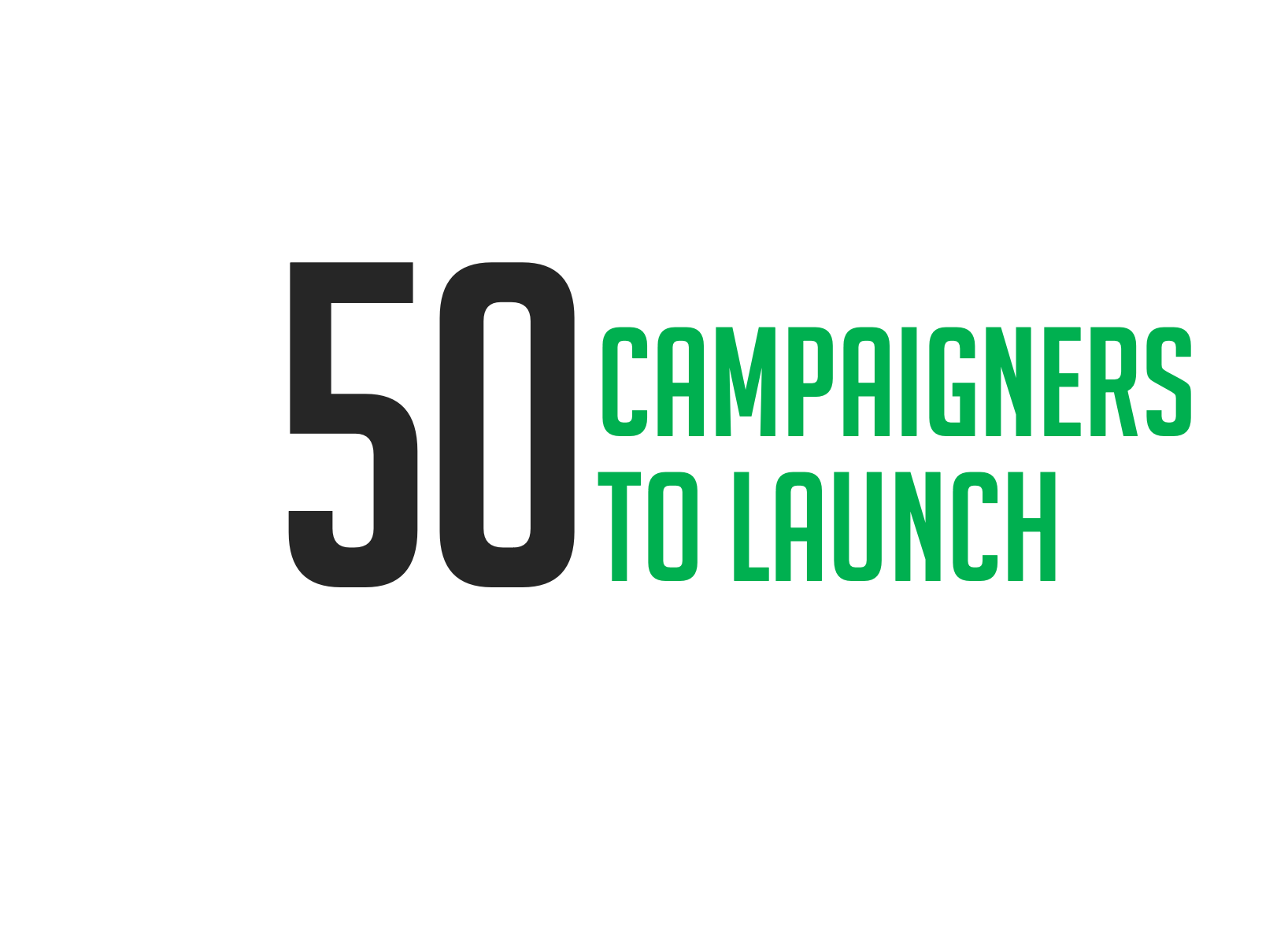 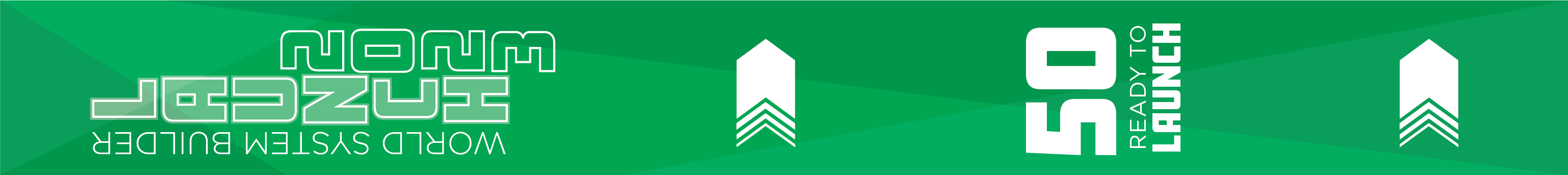 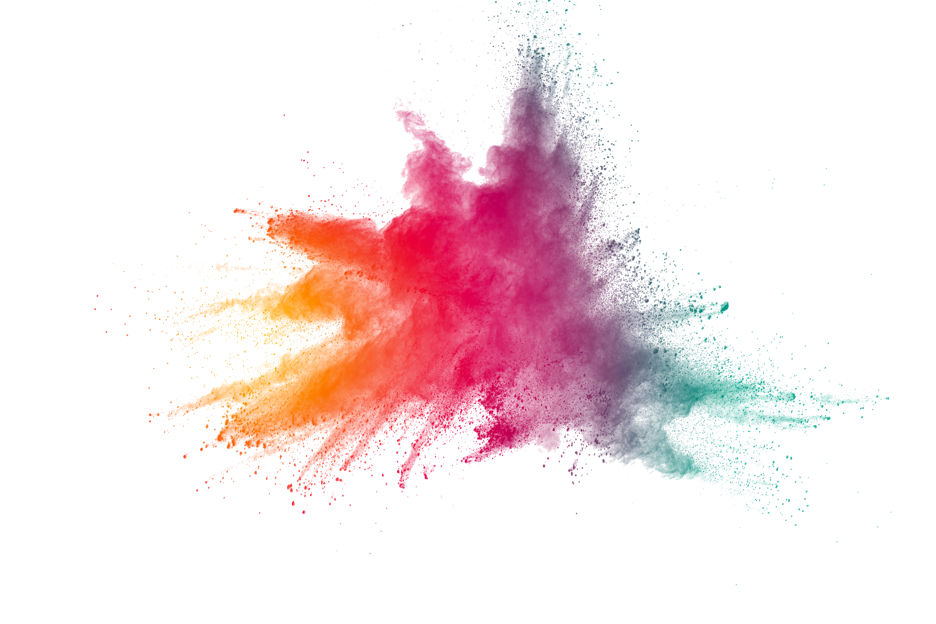 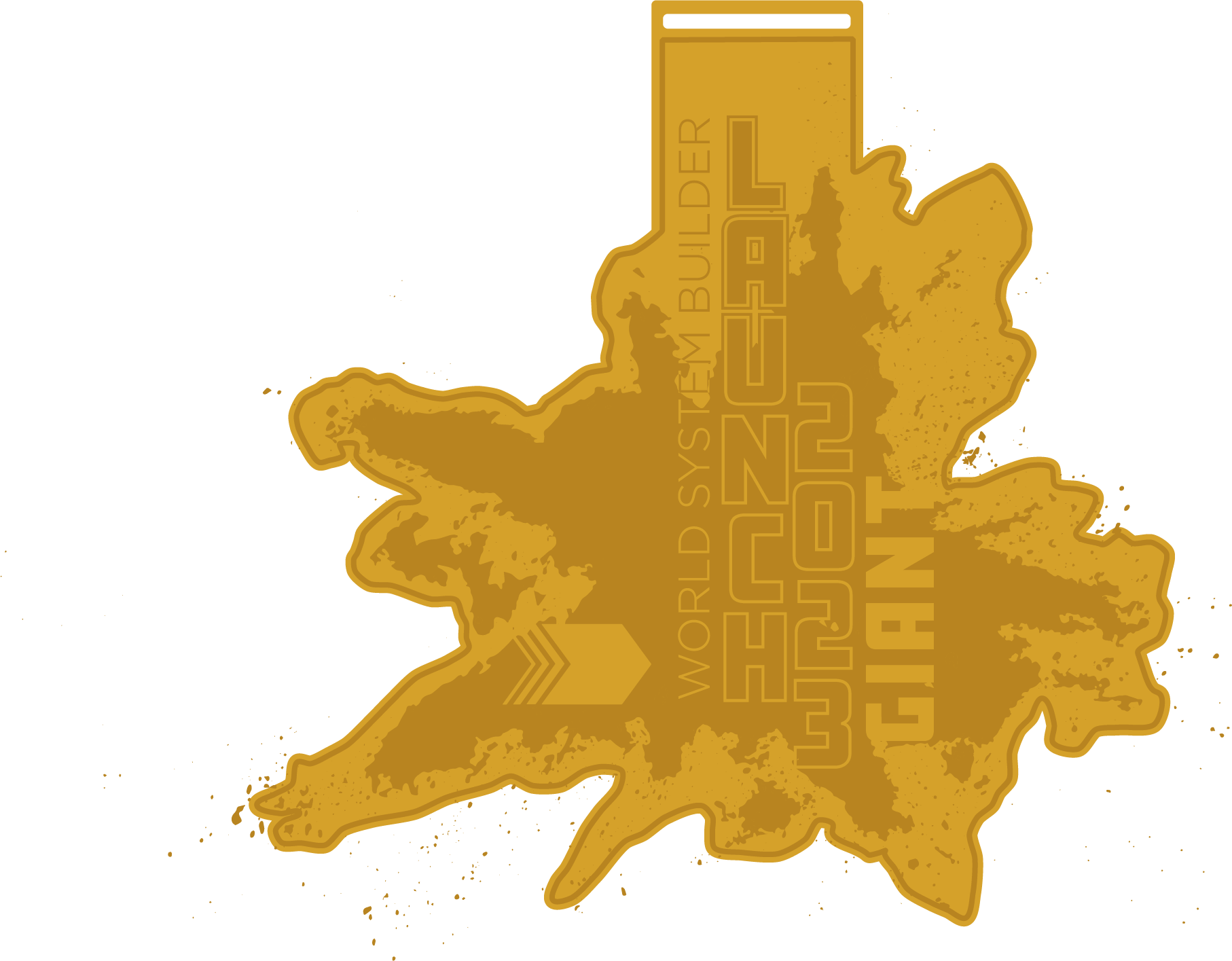 ATTENDANCE RECOGNITION
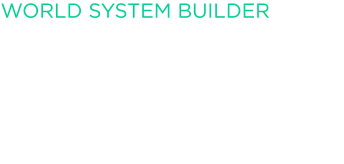 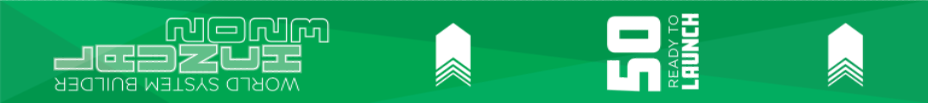 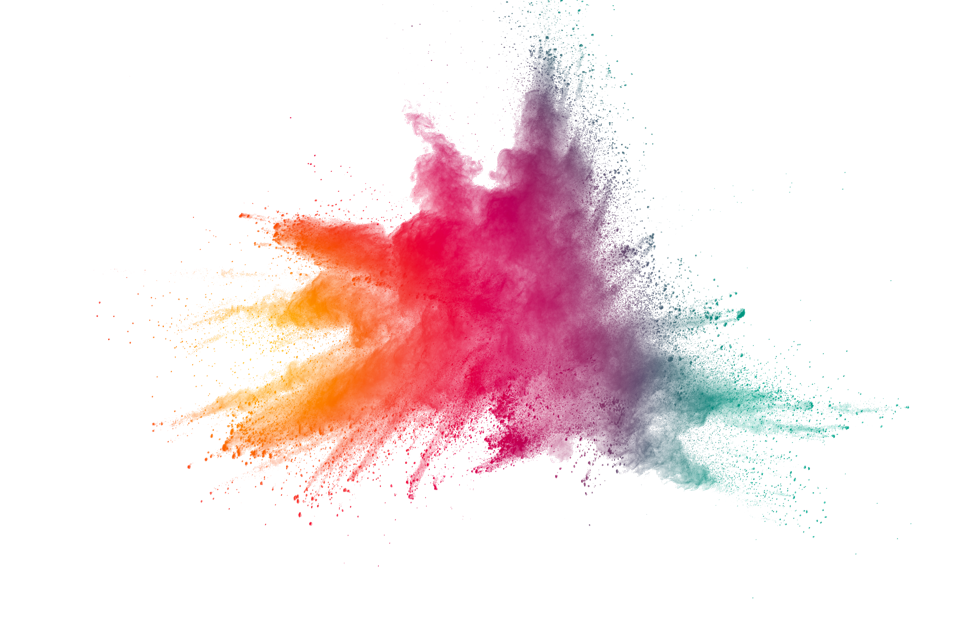 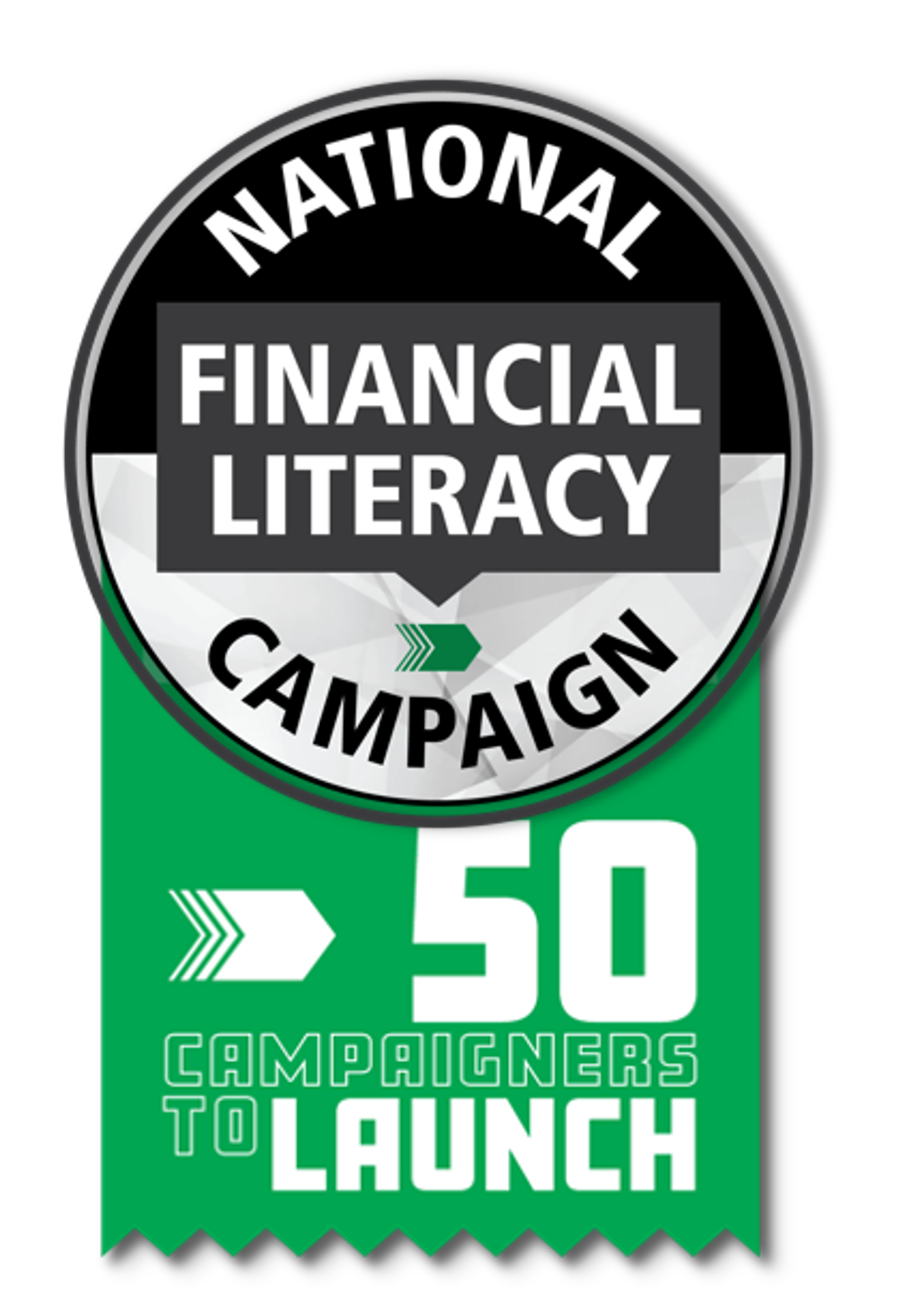 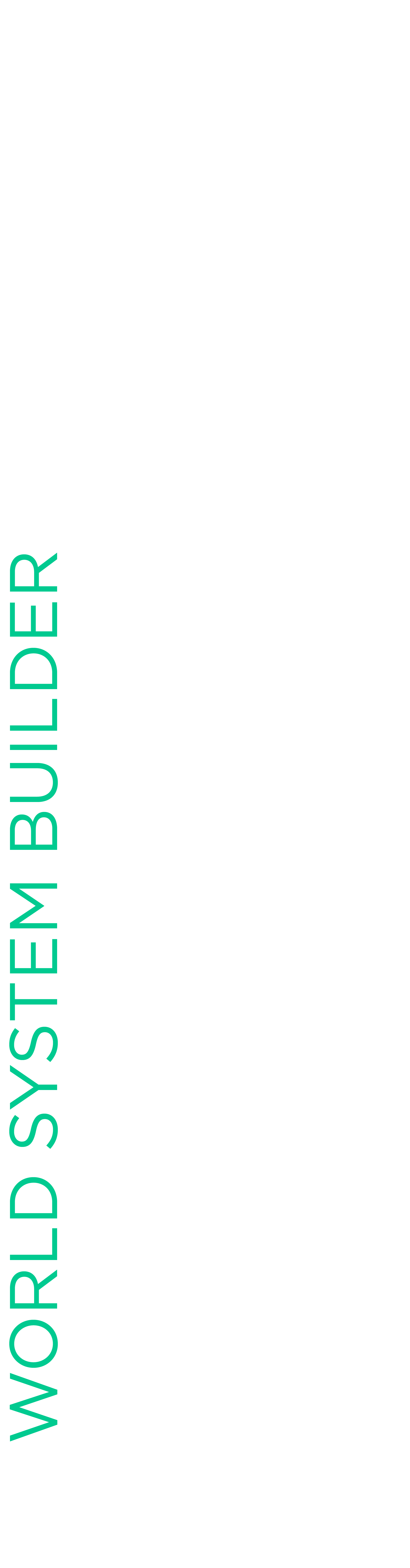 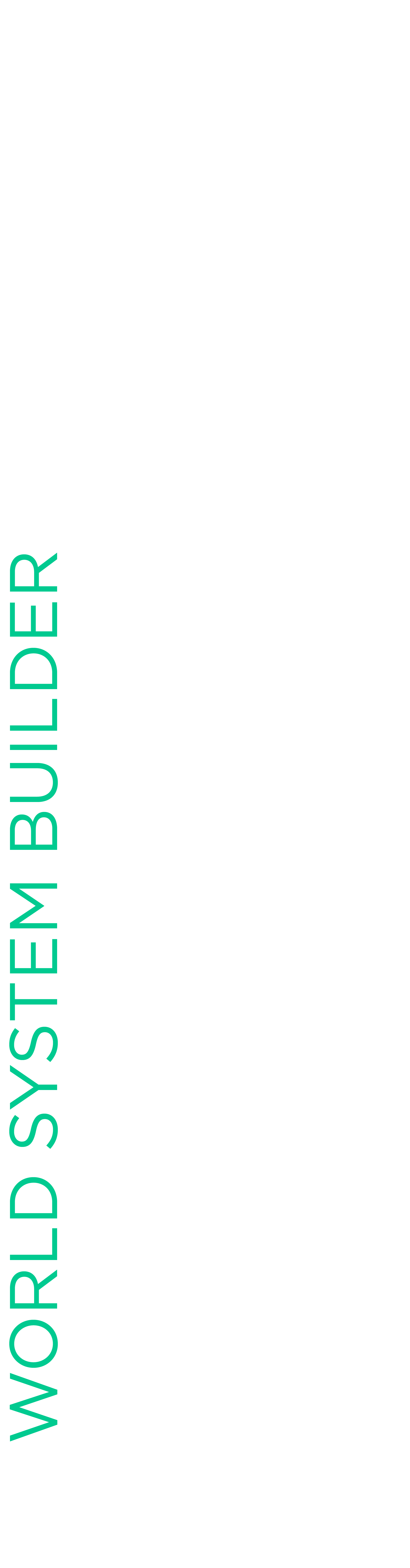 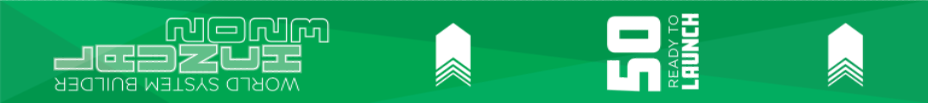 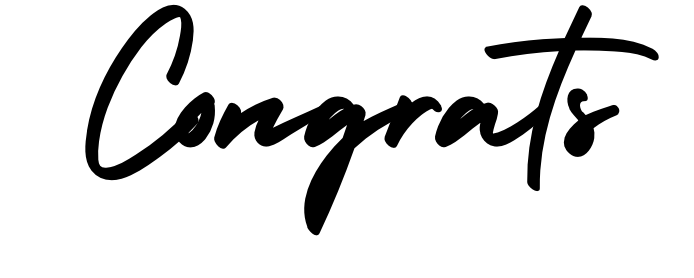 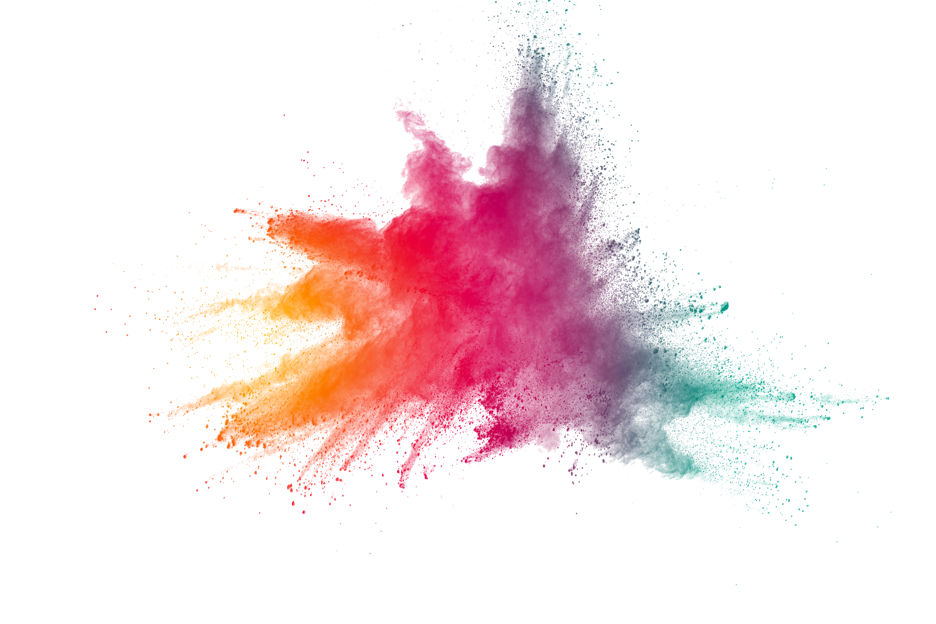 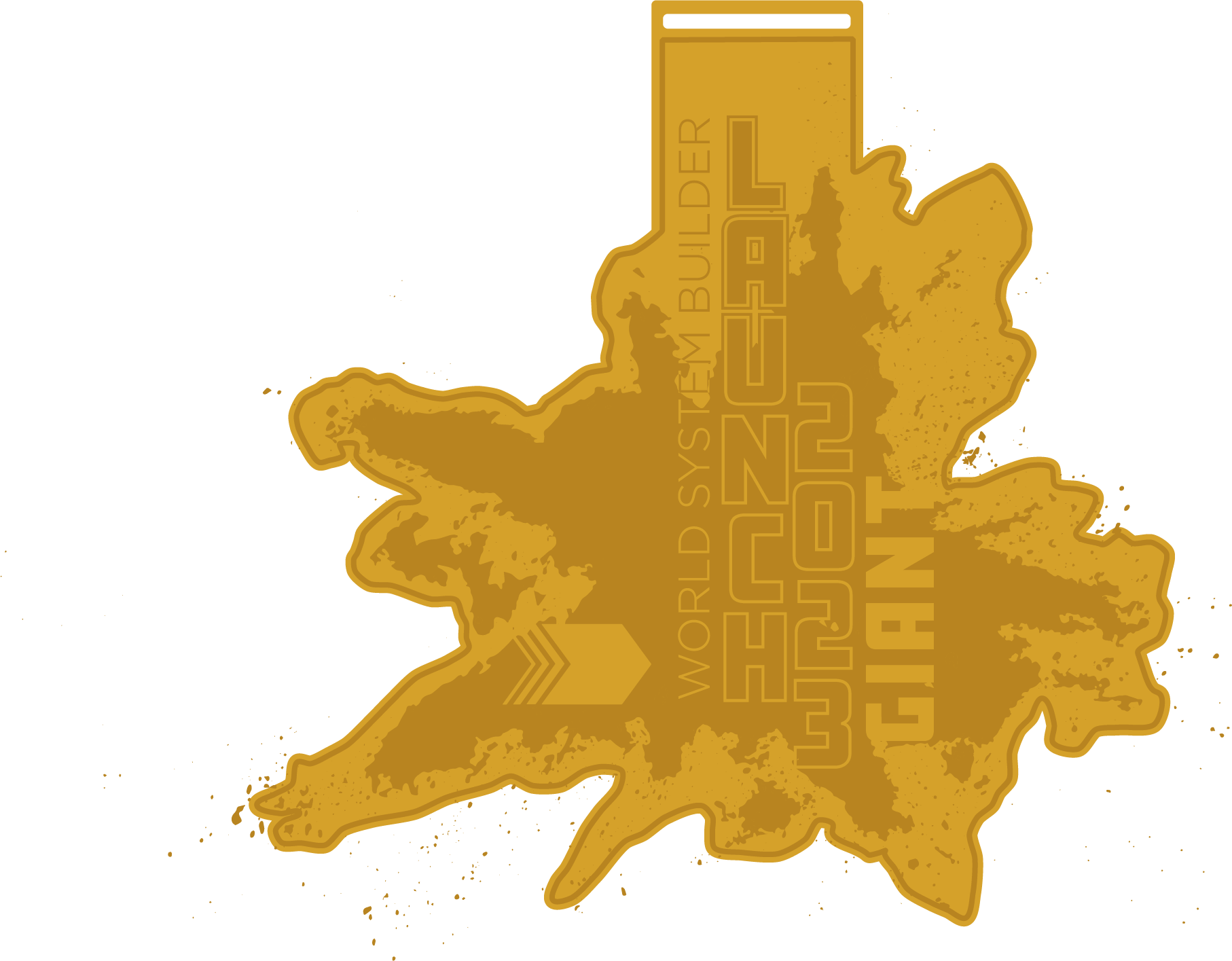 FIRST NAME
LAST NAME
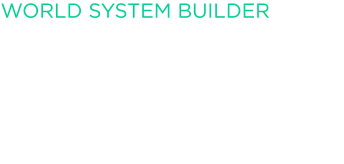 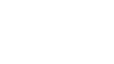 LEADING 50 CAMPAIGNERS TO LAUNCH
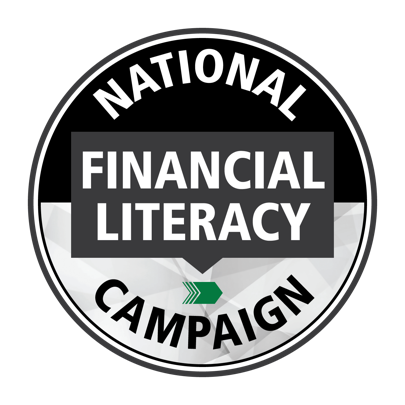 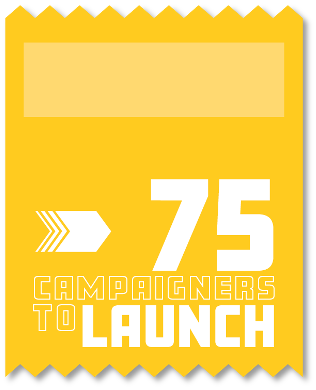 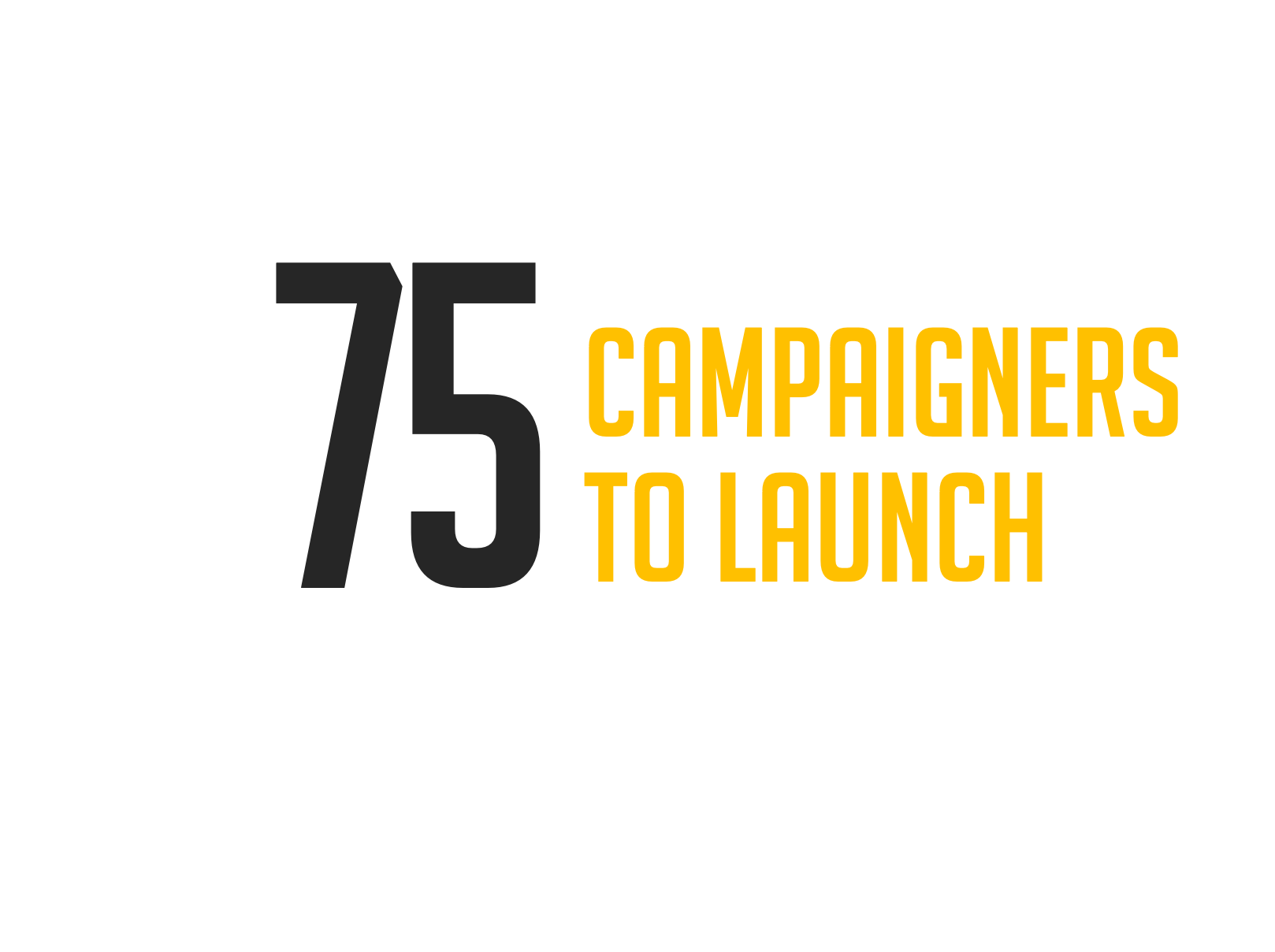 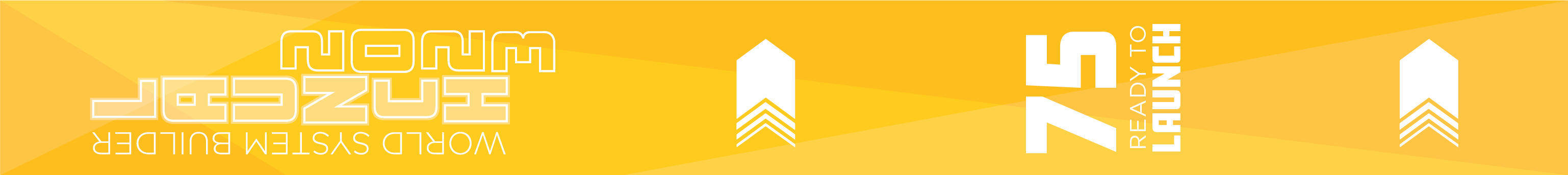 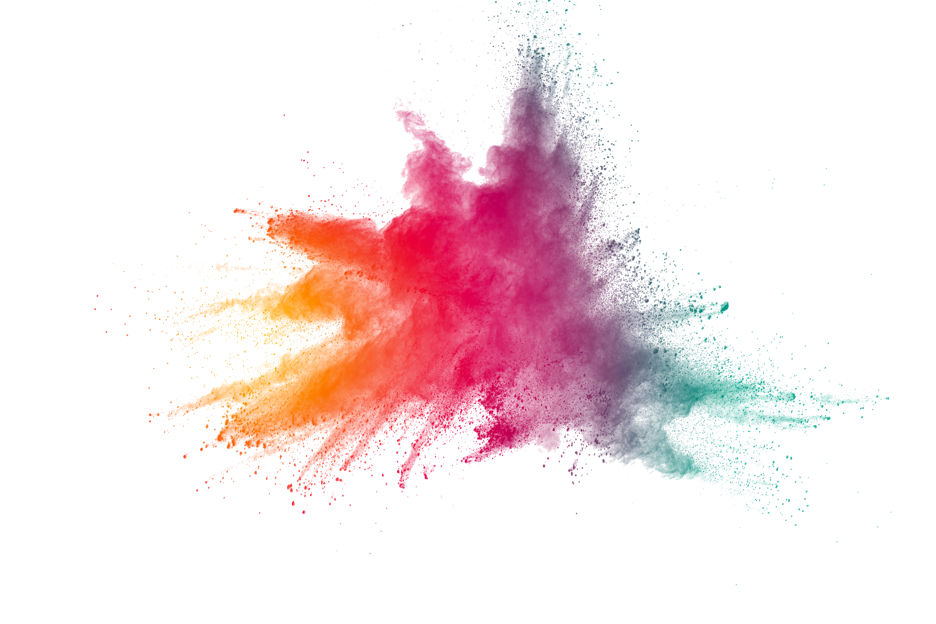 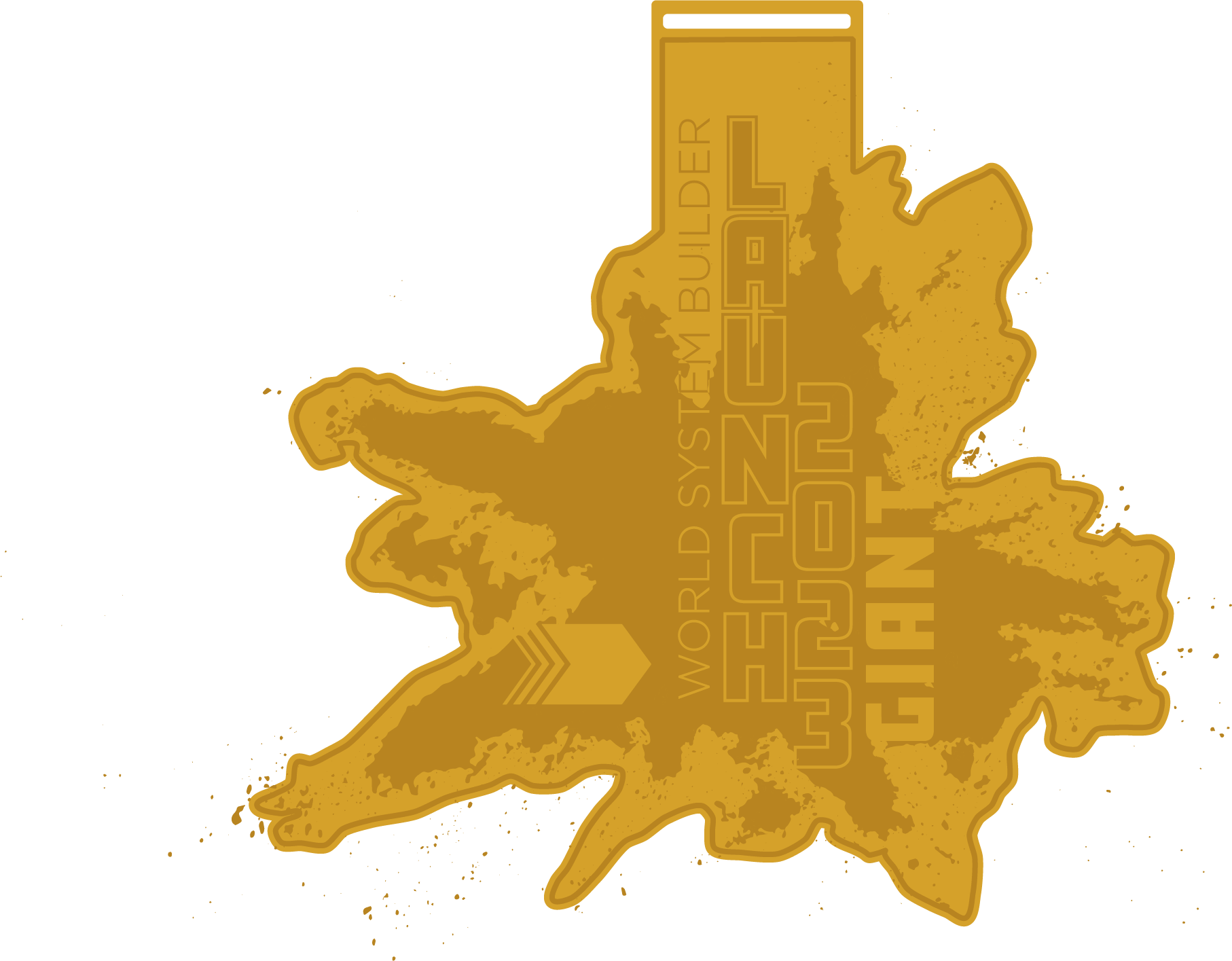 ATTENDANCE RECOGNITION
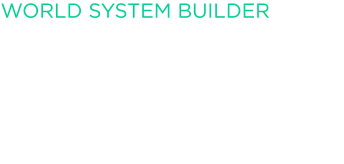 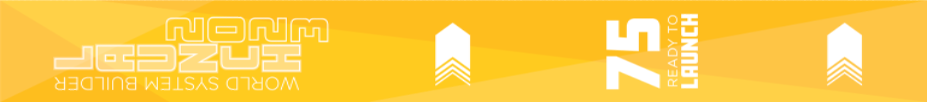 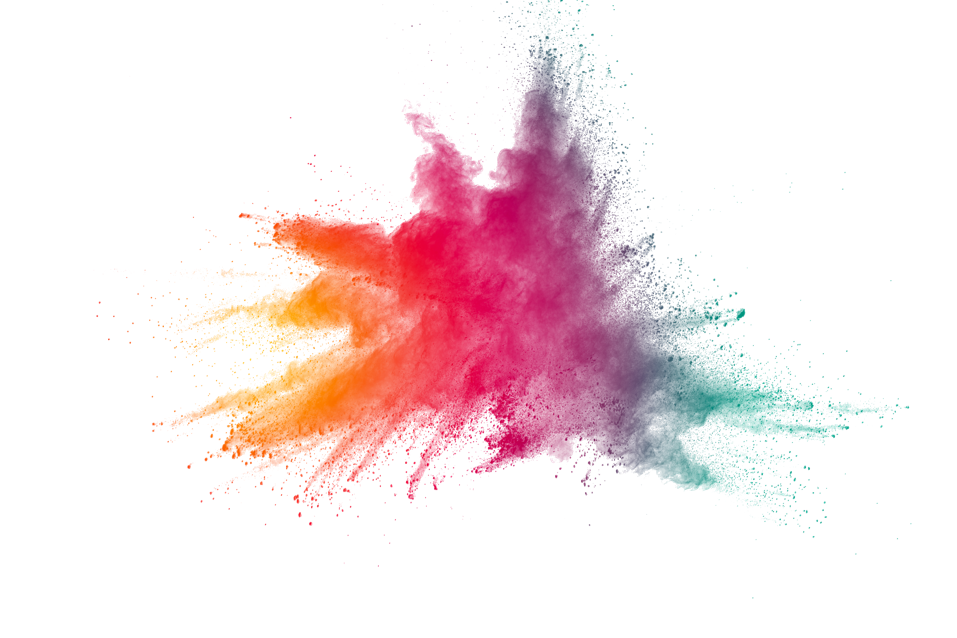 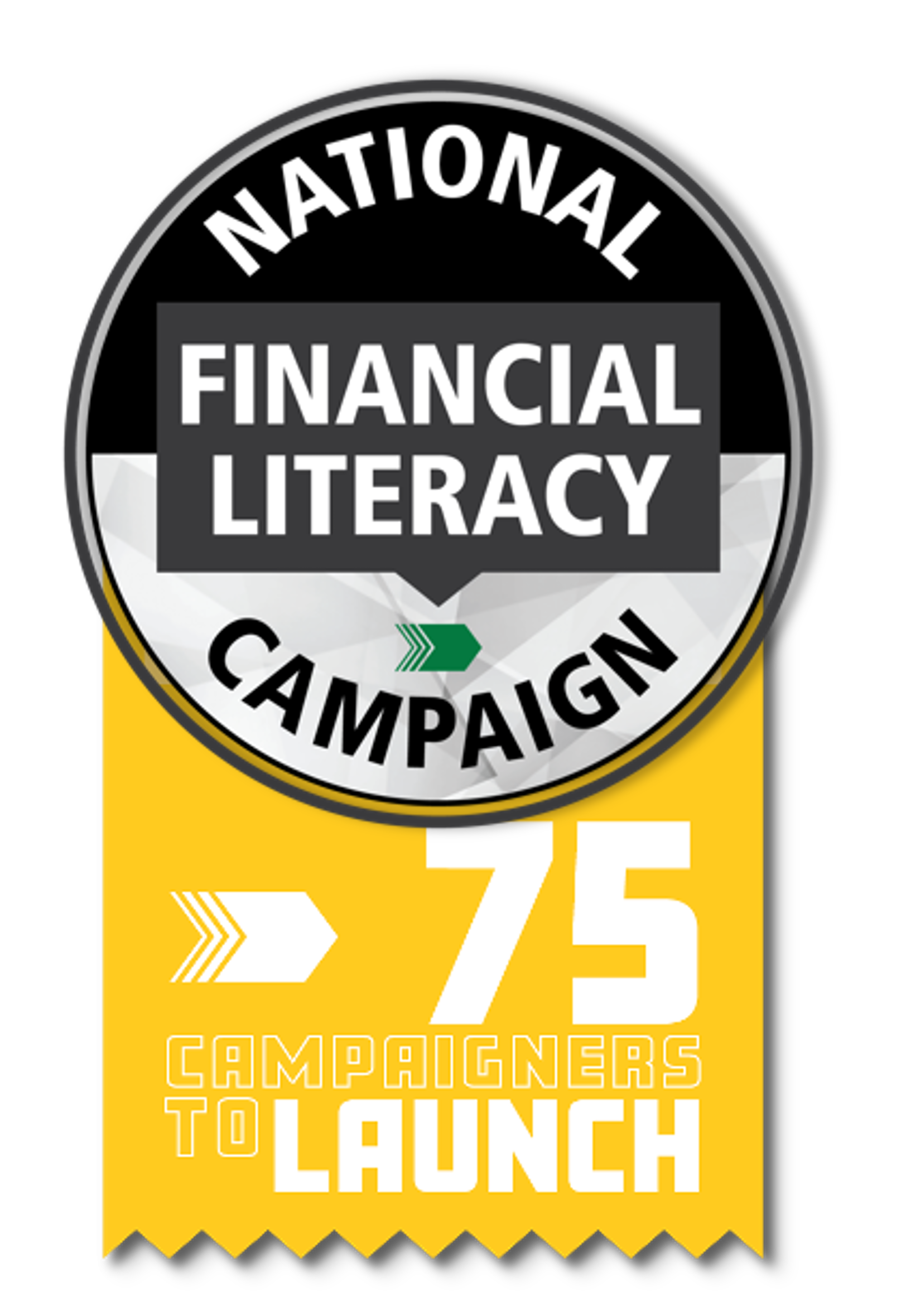 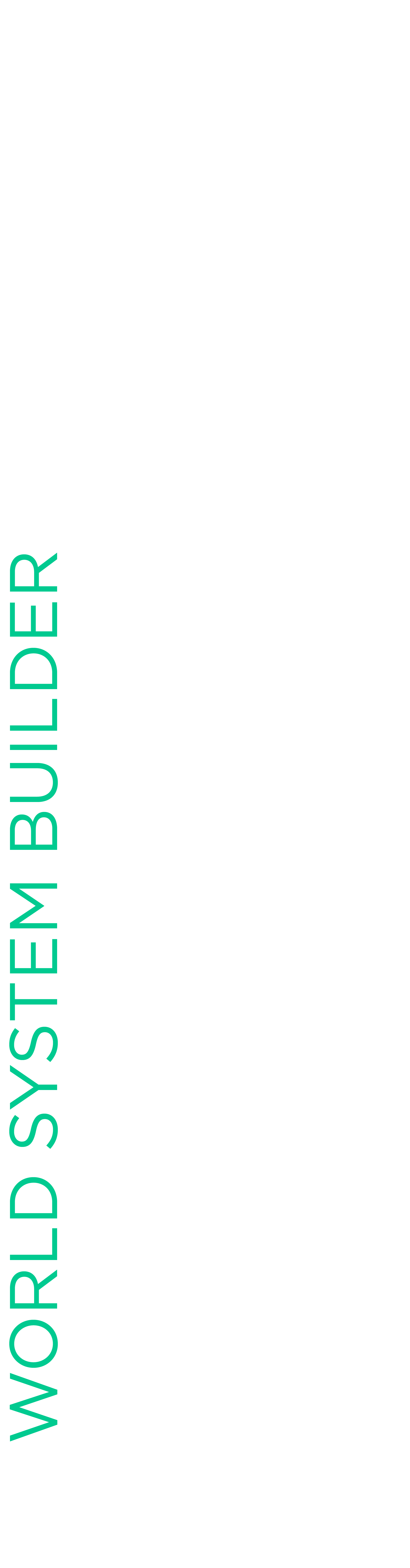 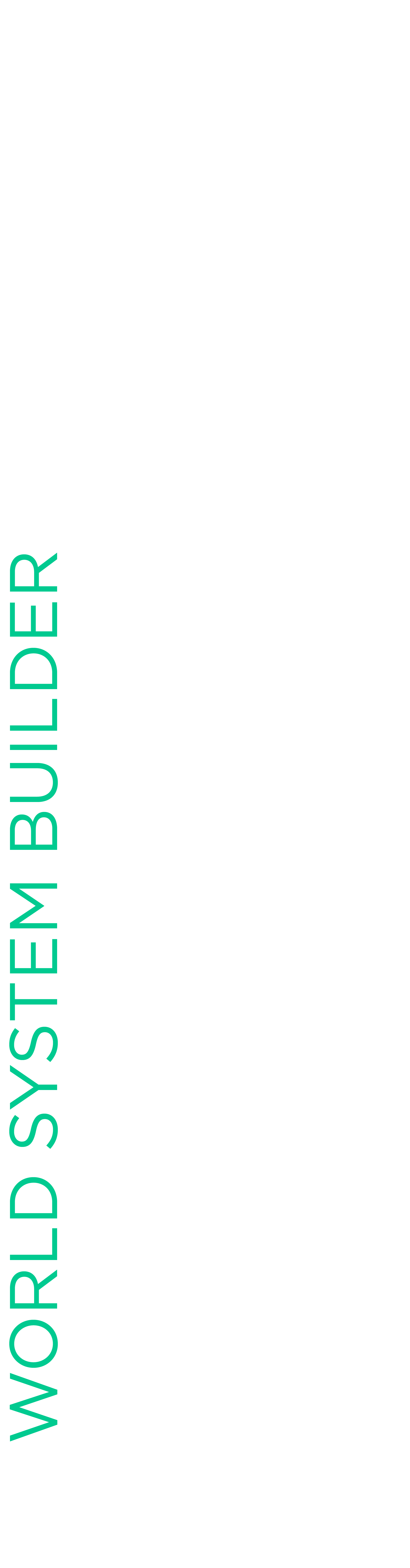 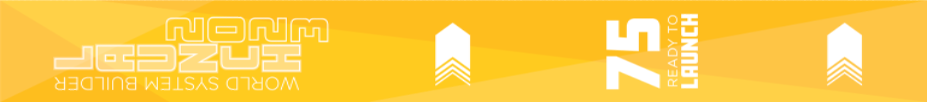 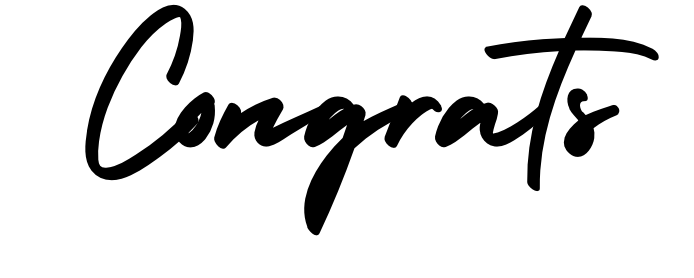 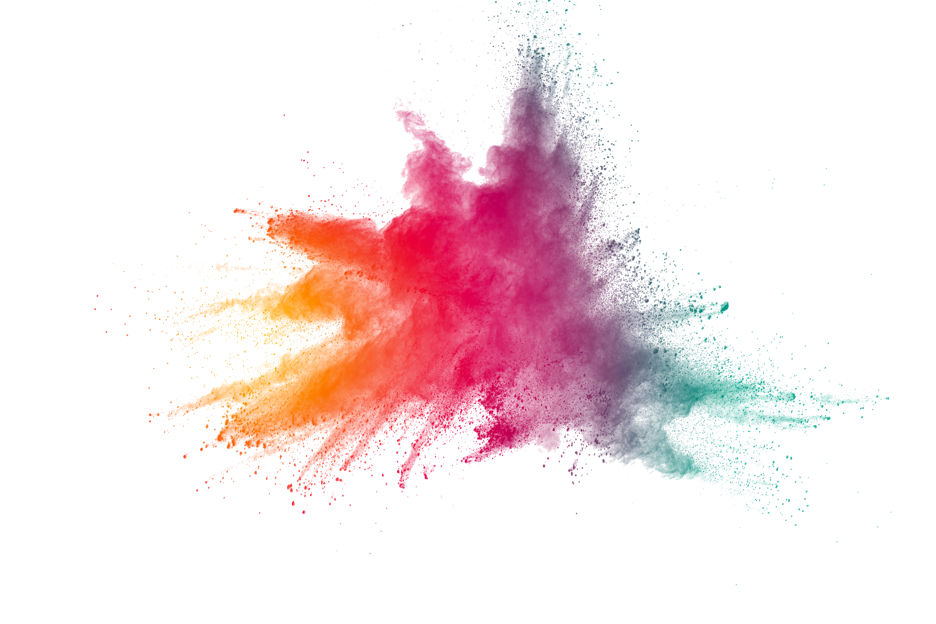 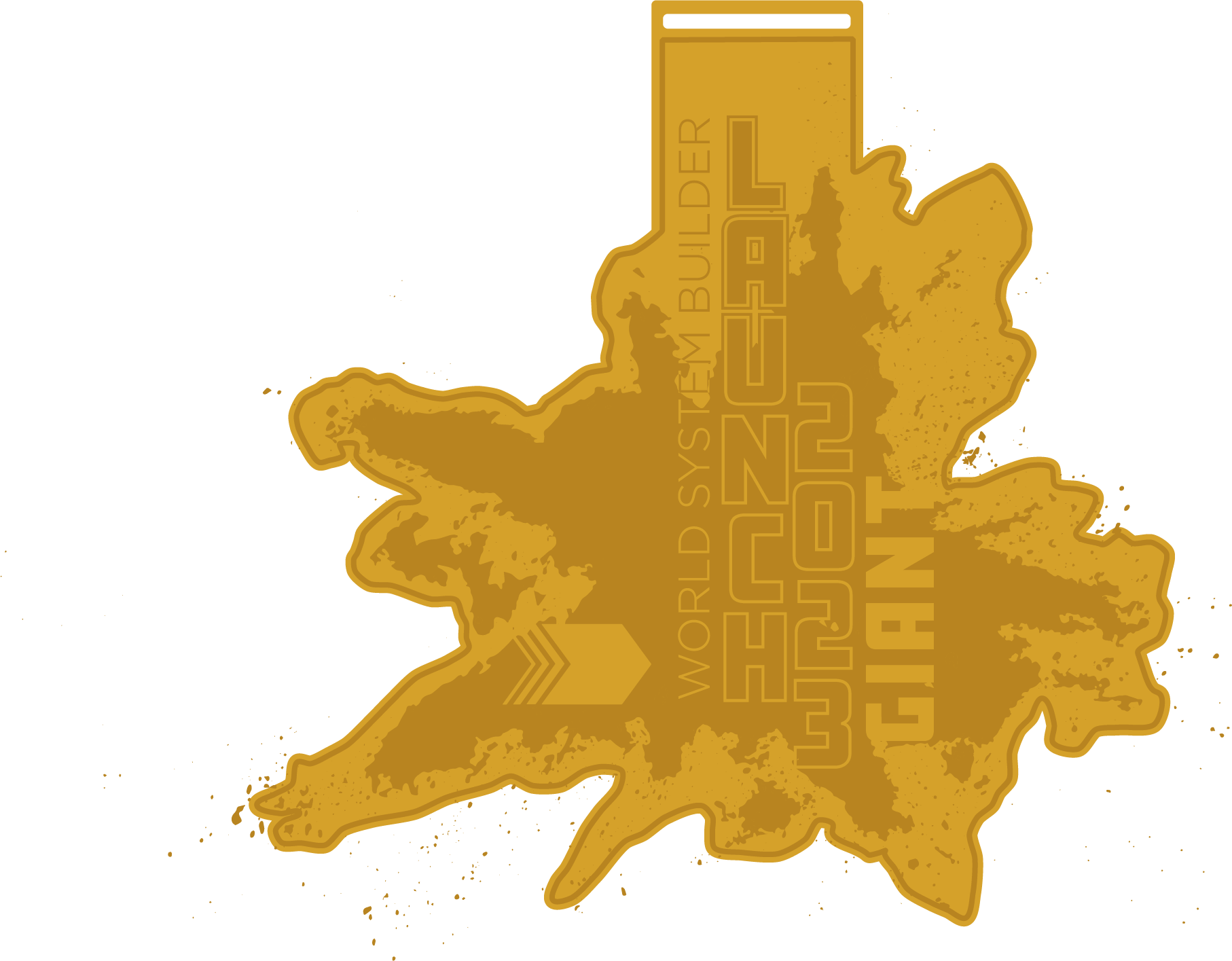 FIRST NAME
LAST NAME
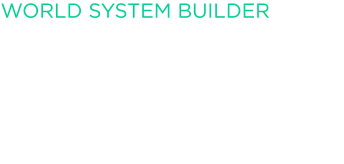 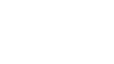 LEADING 75 CAMPAIGNERS TO LAUNCH
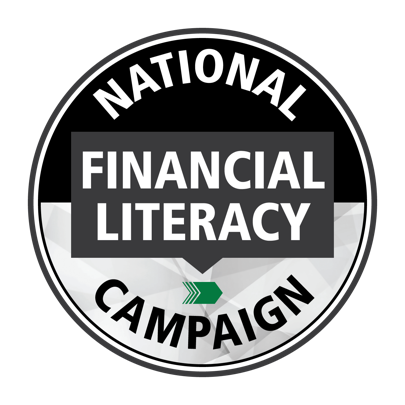 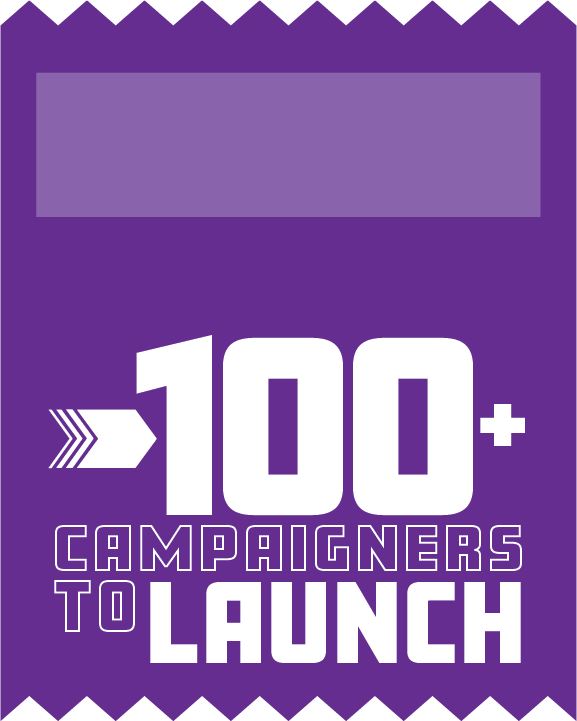 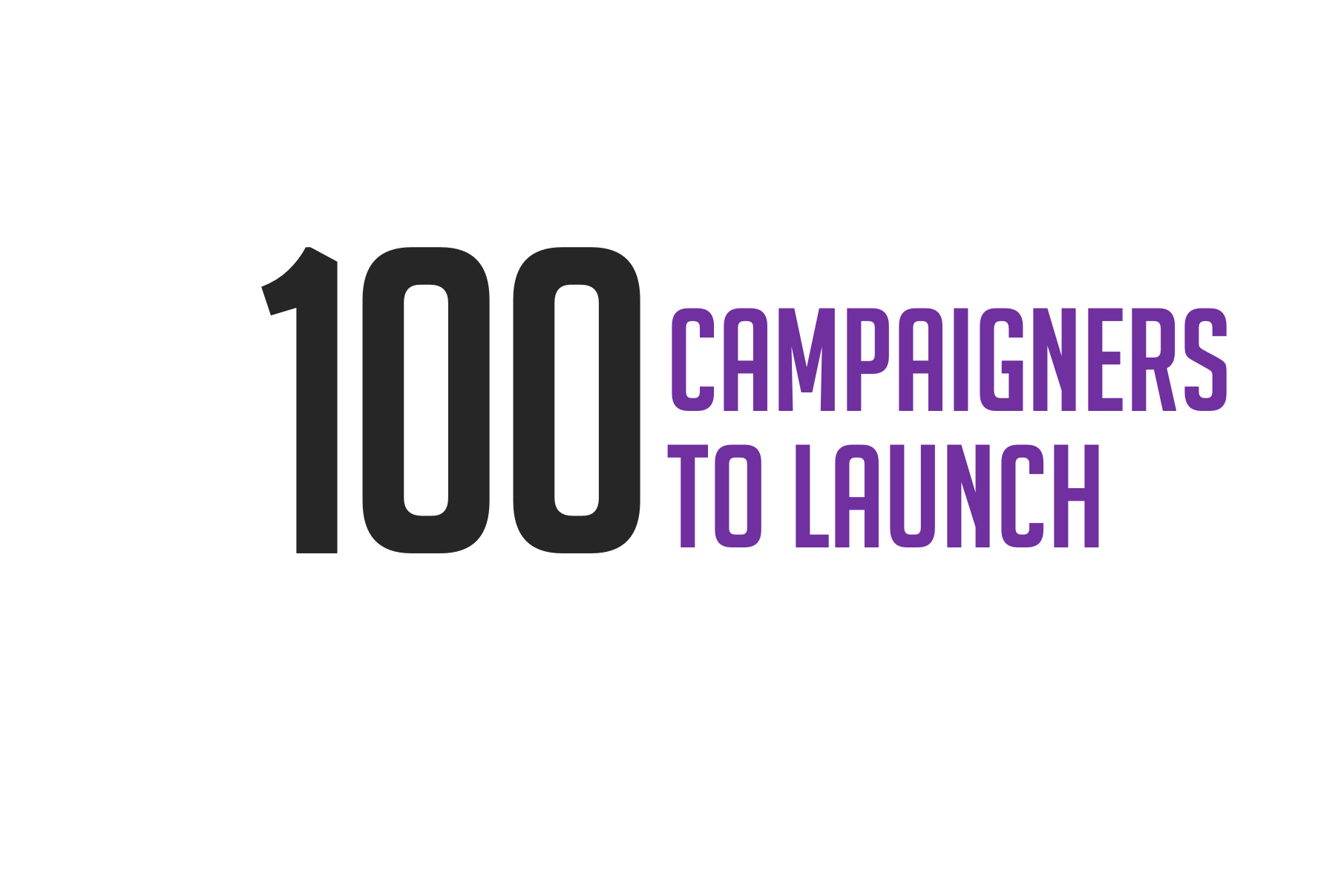 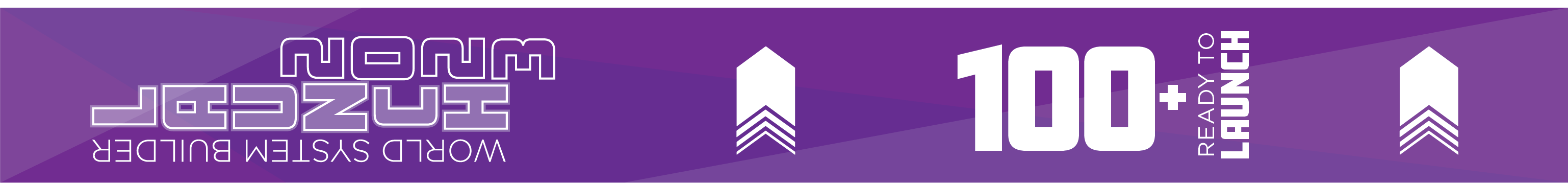 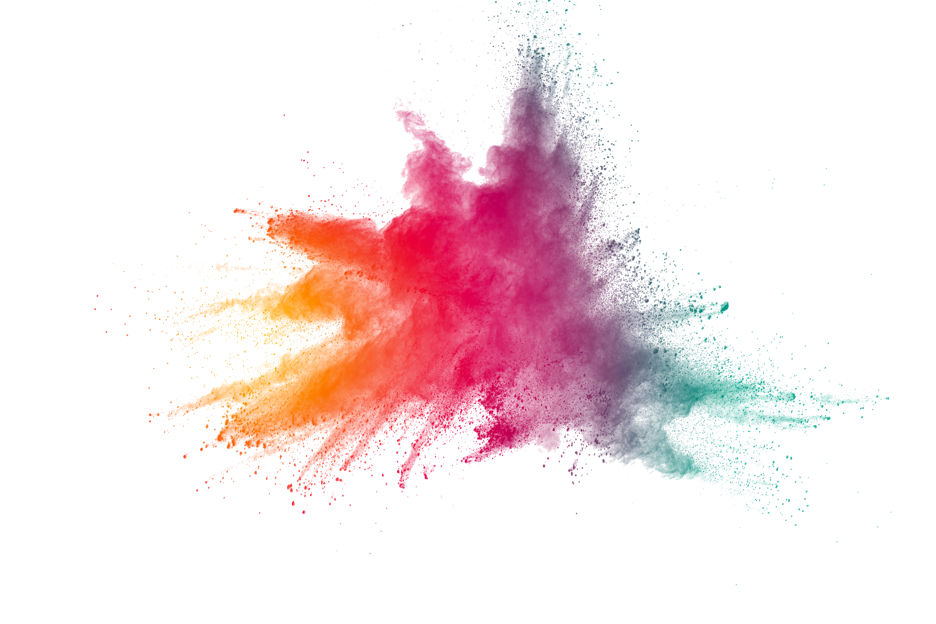 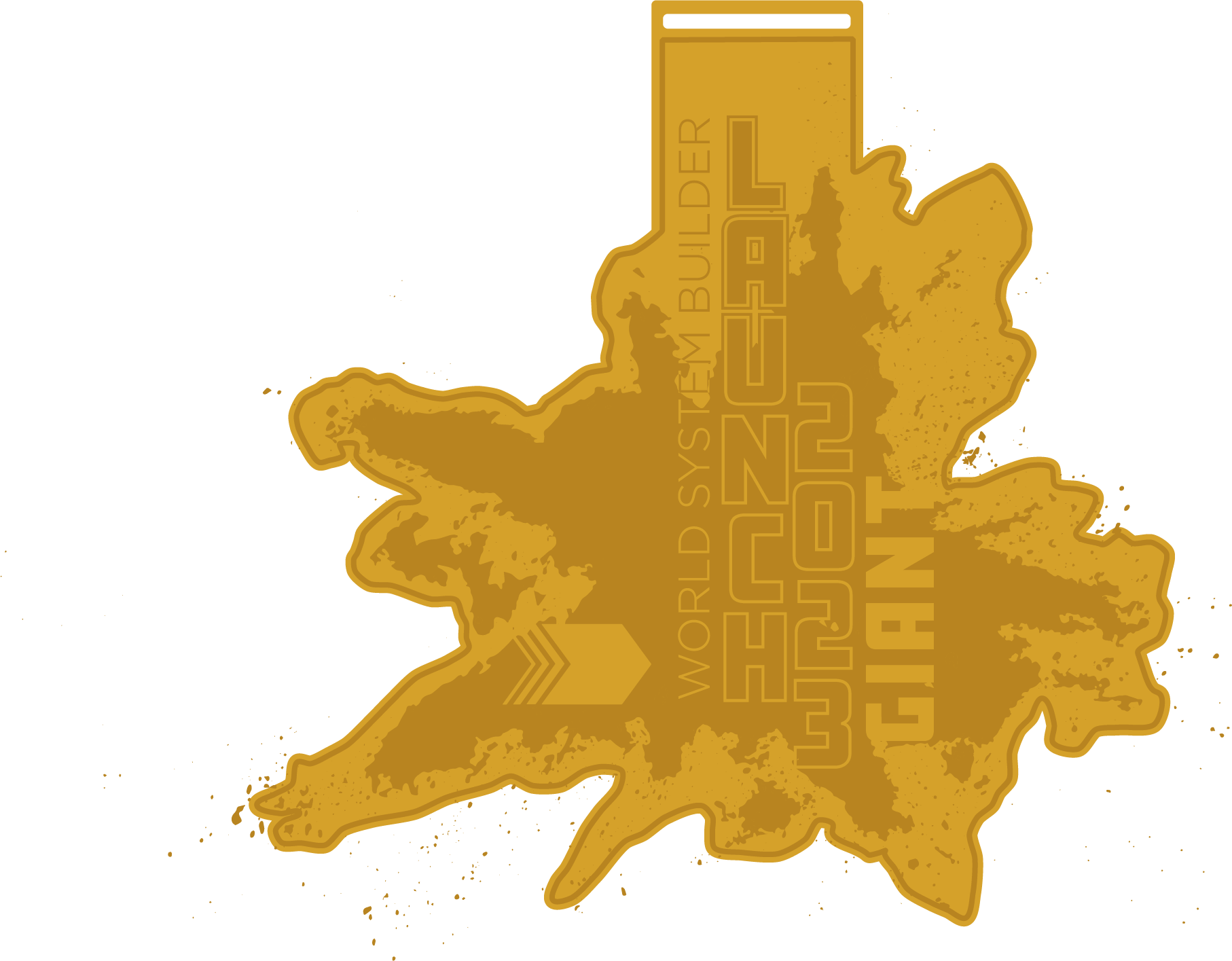 ATTENDANCE RECOGNITION
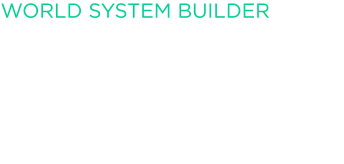 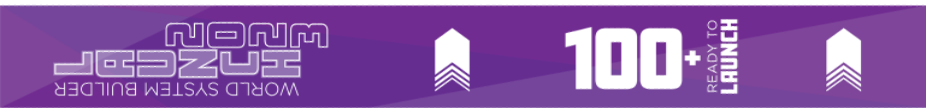 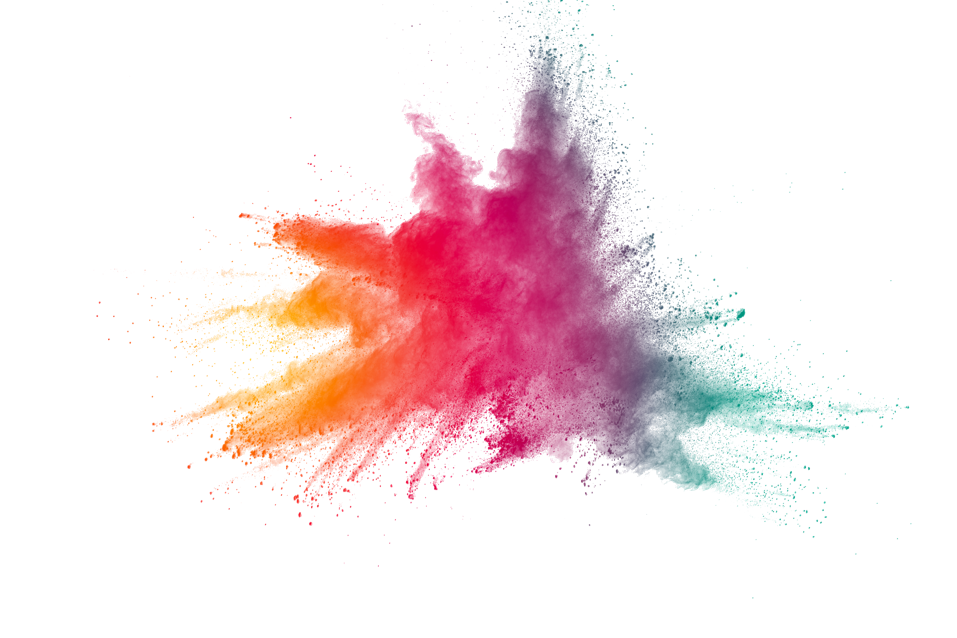 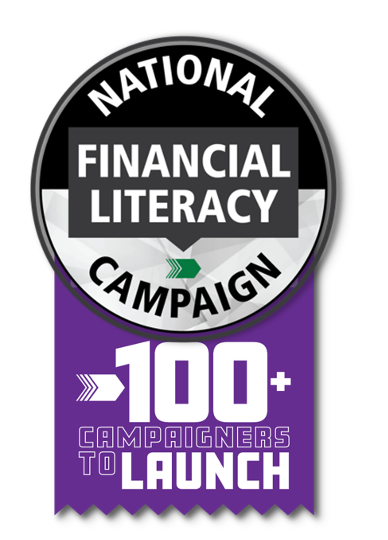 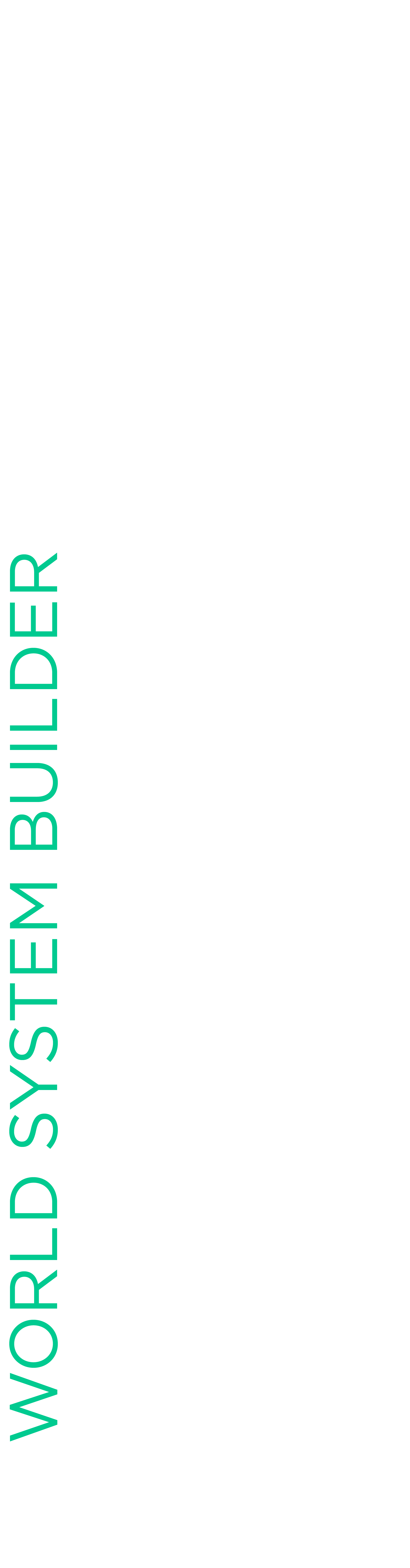 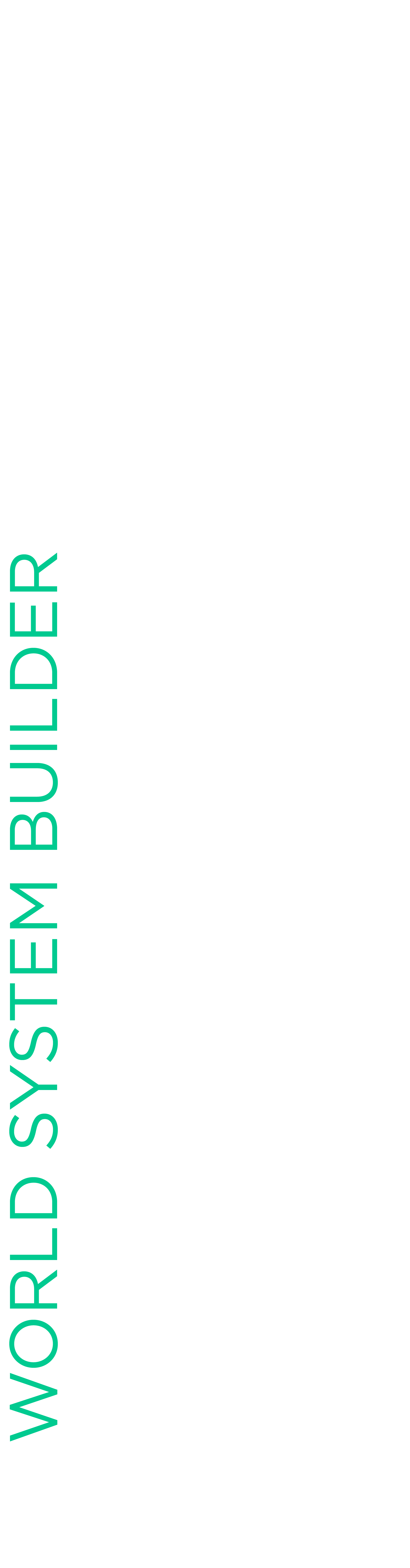 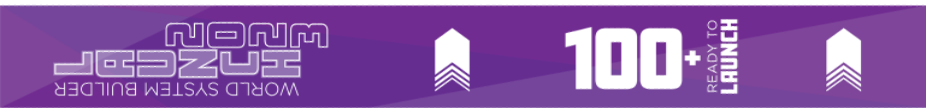 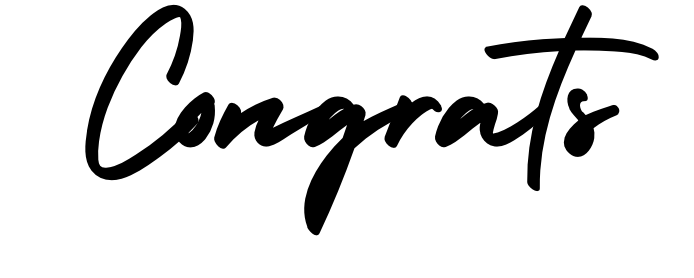 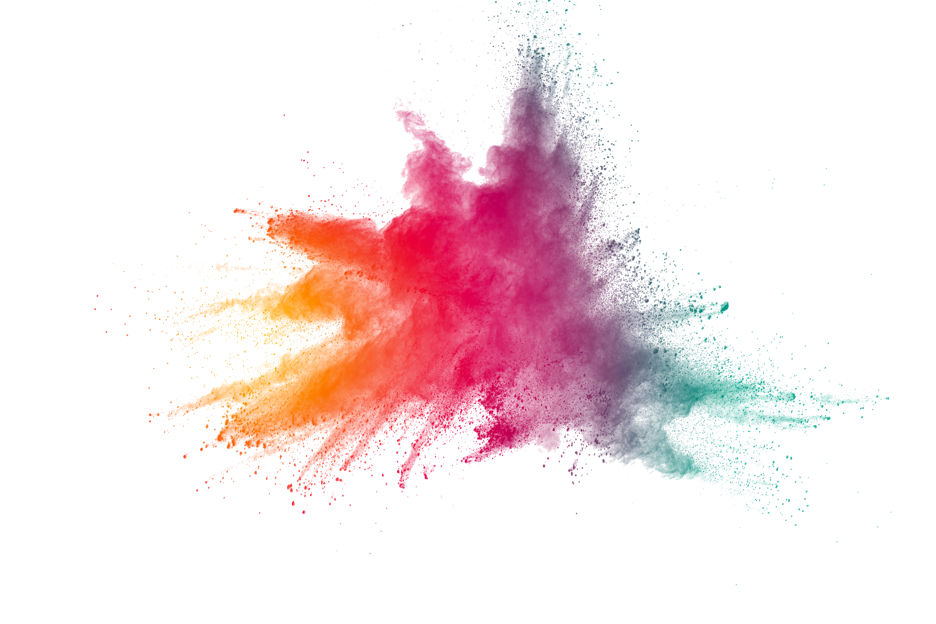 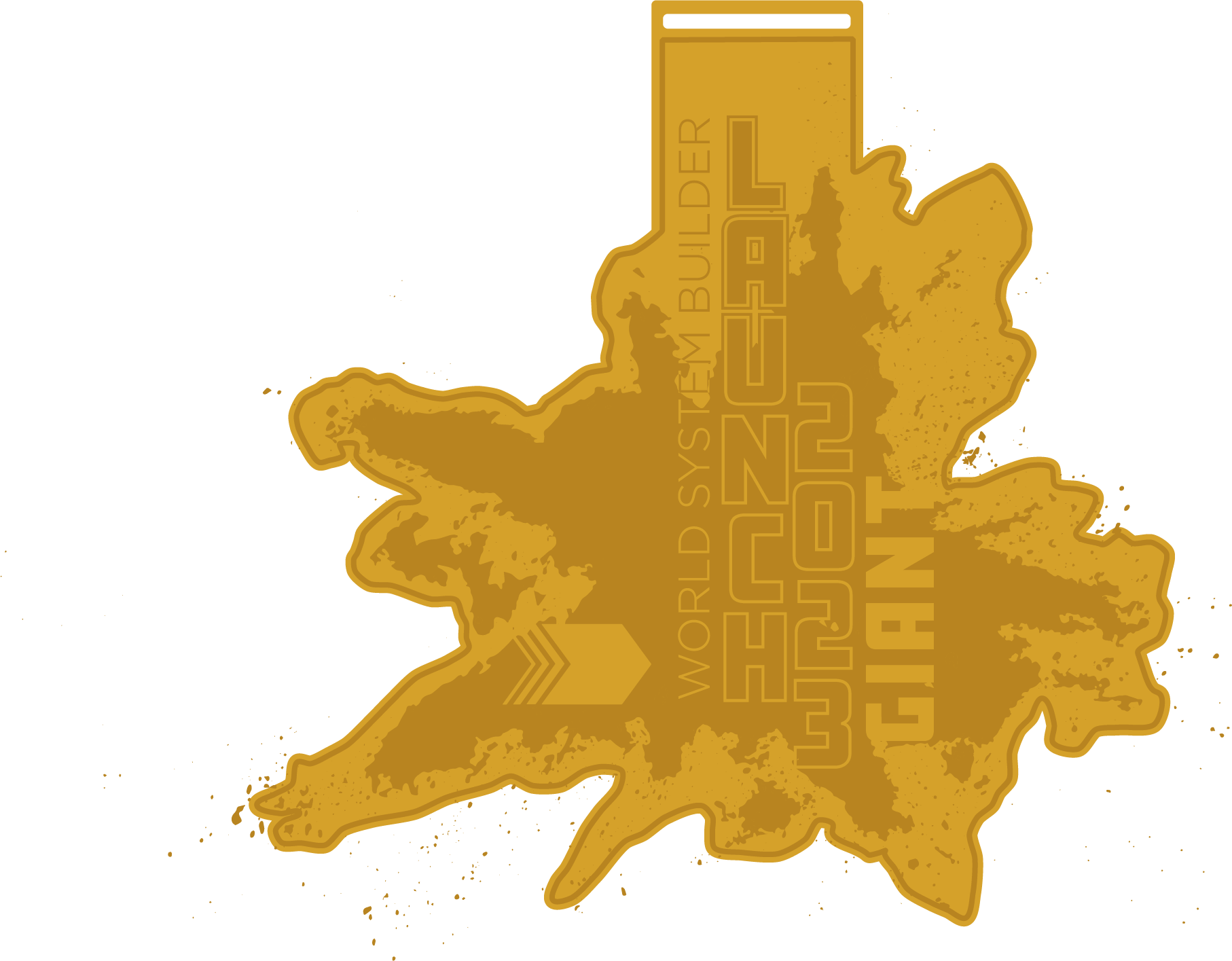 FIRST NAME
LAST NAME
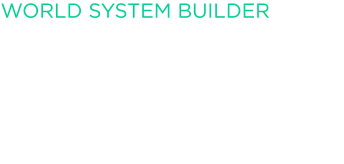 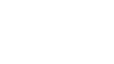 LEADING 100 CAMPAIGNERS TO LAUNCH